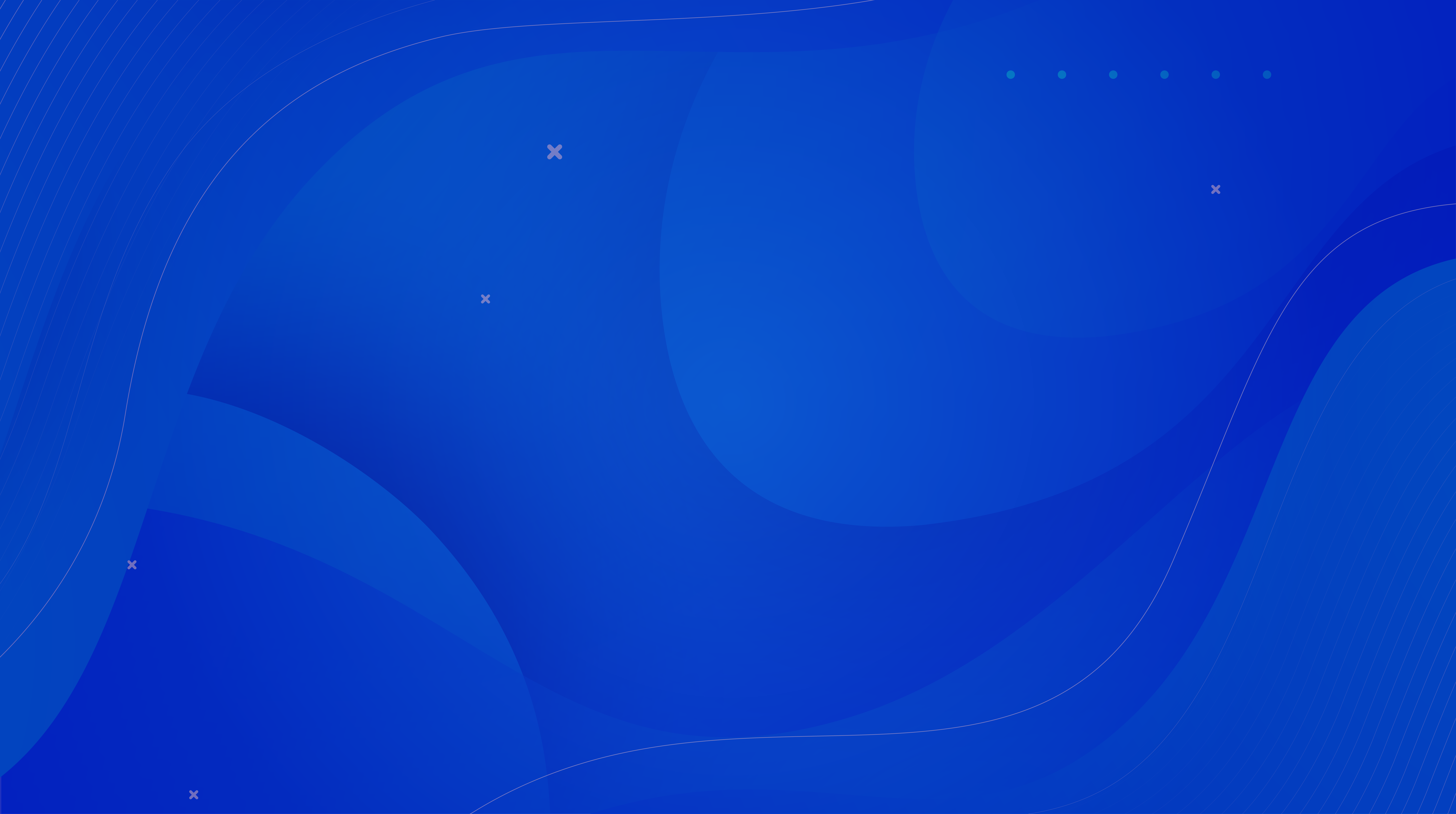 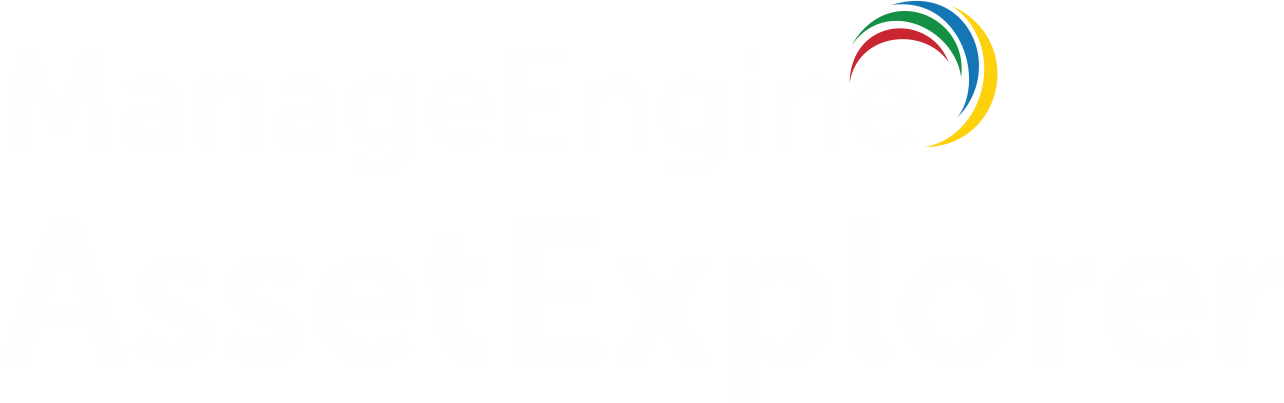 ManageEngine
A division of Zoho Corporation, a bootstrapped, private, and profitable company
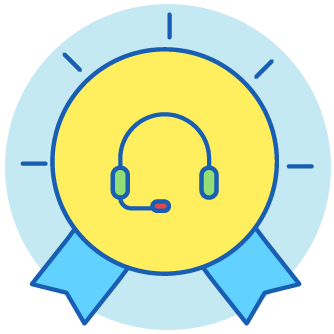 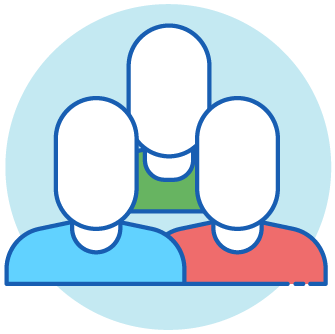 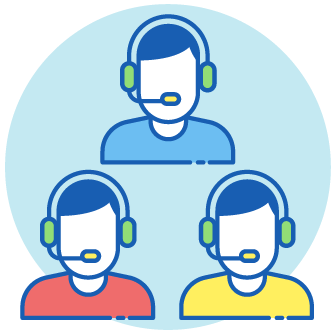 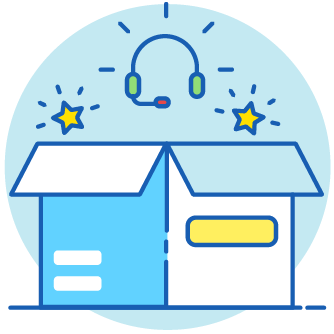 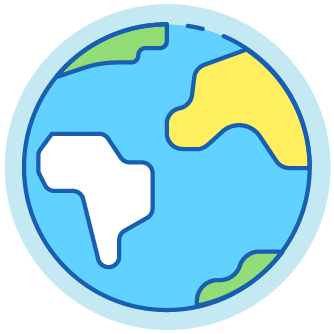 18+ years of
IT management solutions expertise
180,000+
customers
2,500+ employees
90+ products & free tools for IT management
190+
countries
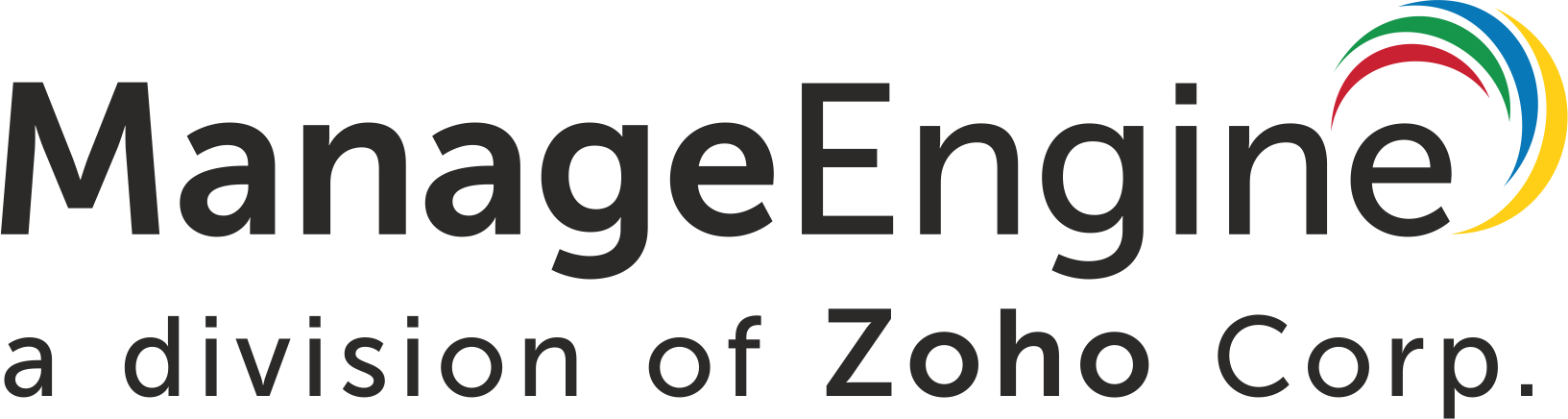 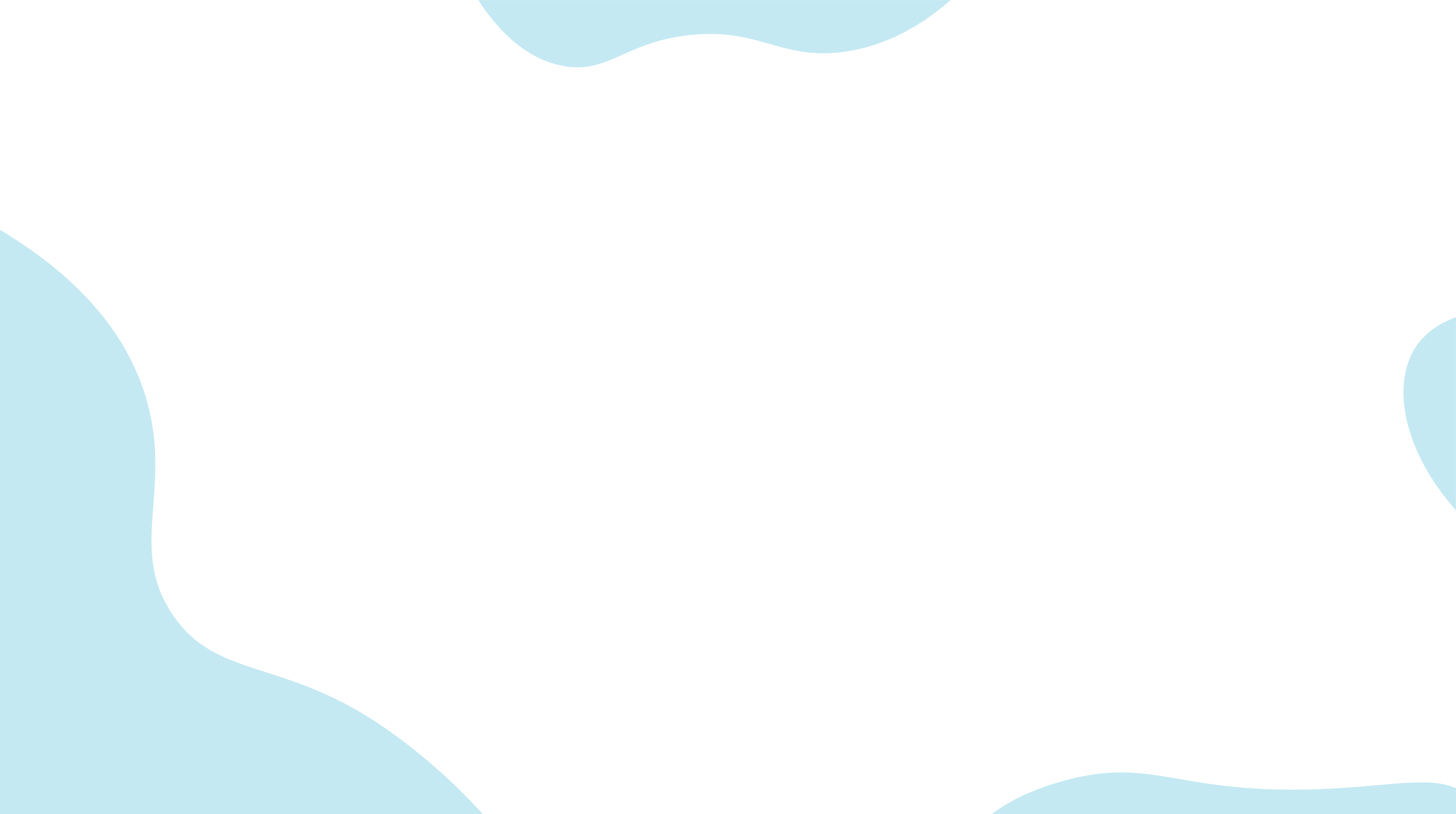 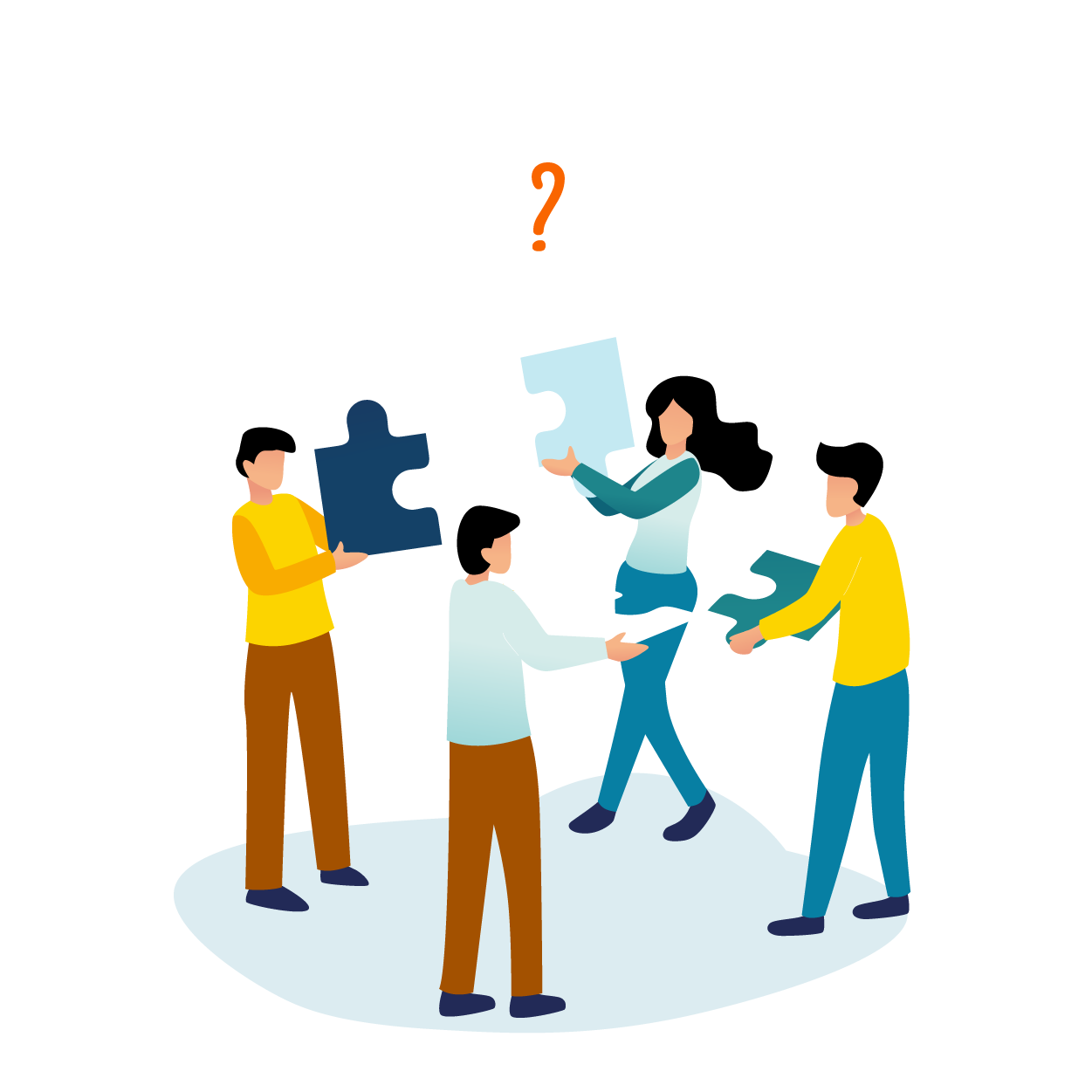 The common
challenges
faced by IT asset
management teams
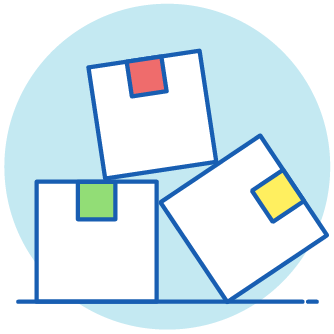 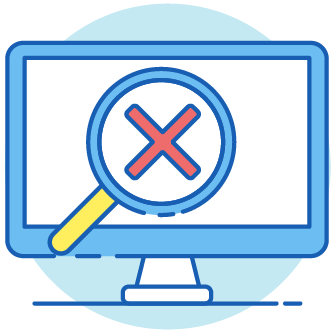 Inability to maintain a composite asset inventory
Difficulty in tracking IT asset life cycles
Lack of a streamlined purchase and contract management process
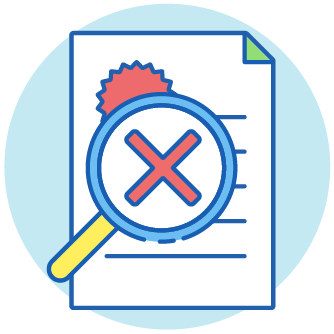 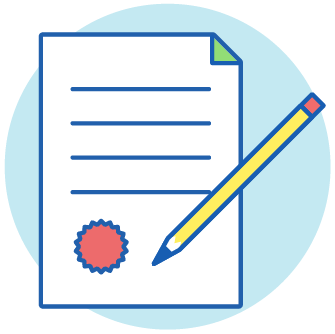 Failed license 
compliance audits
Isolation of ITAM from IT service management (ITSM) processes
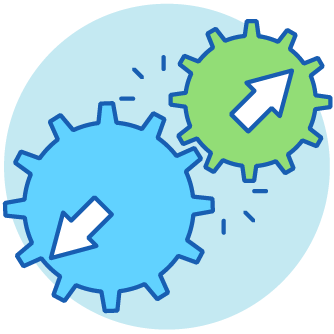 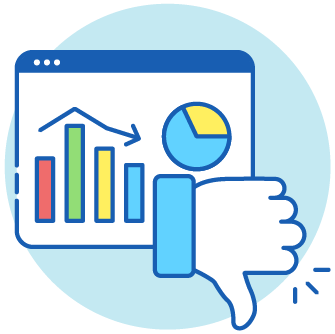 Insufficient data to aid strategic decision making
Asset Management
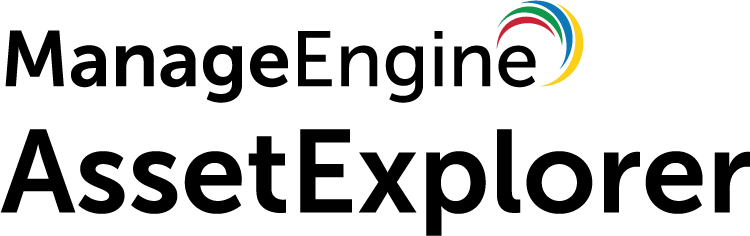 With
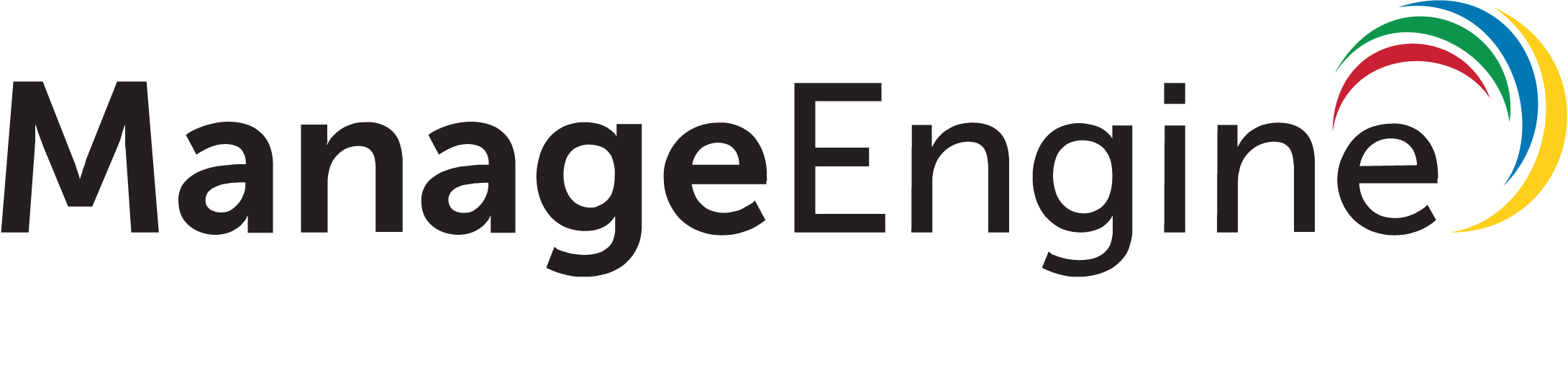 The all-in-one ITAM solution
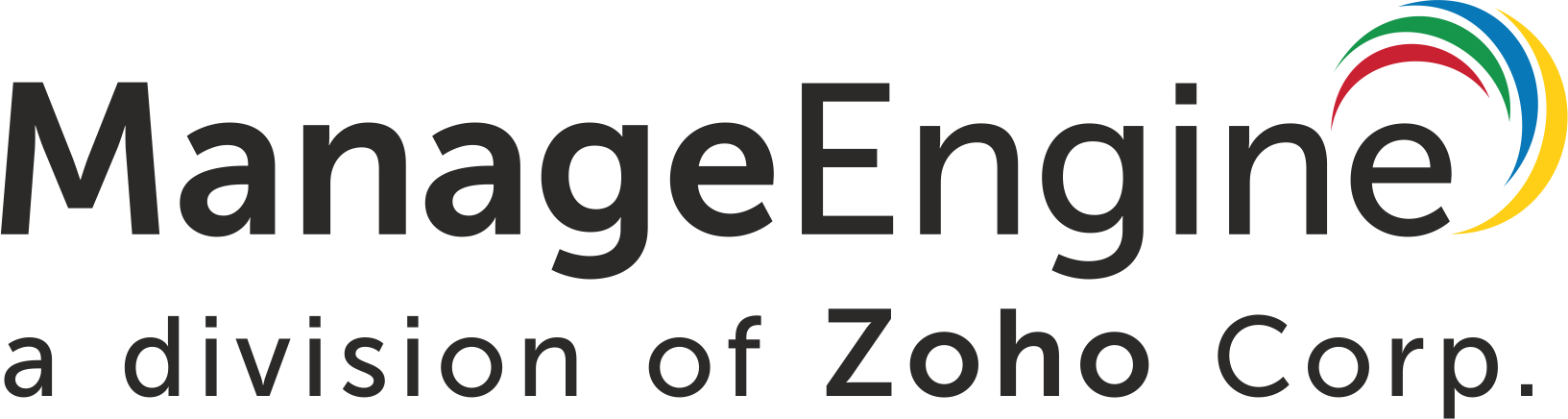 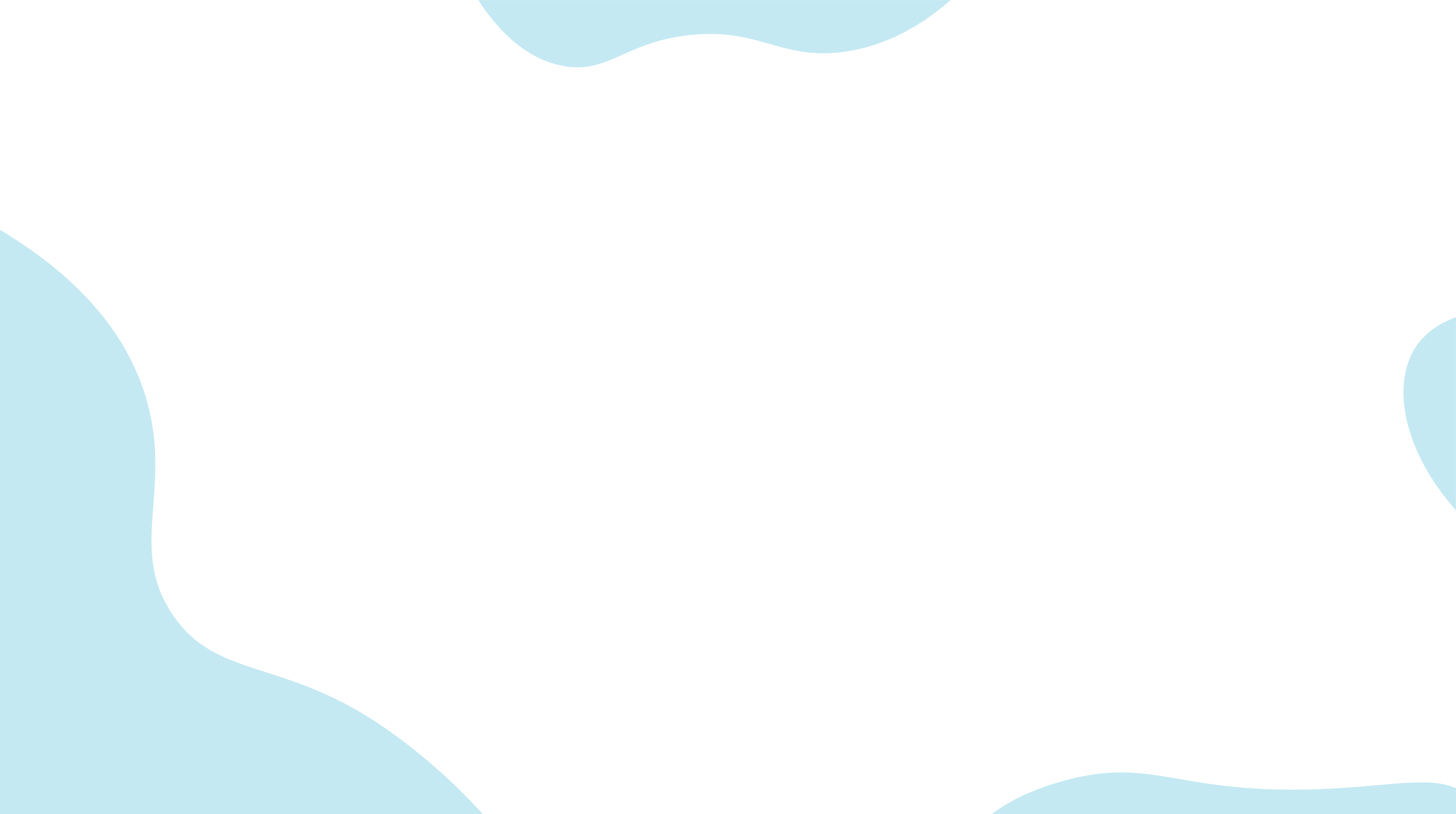 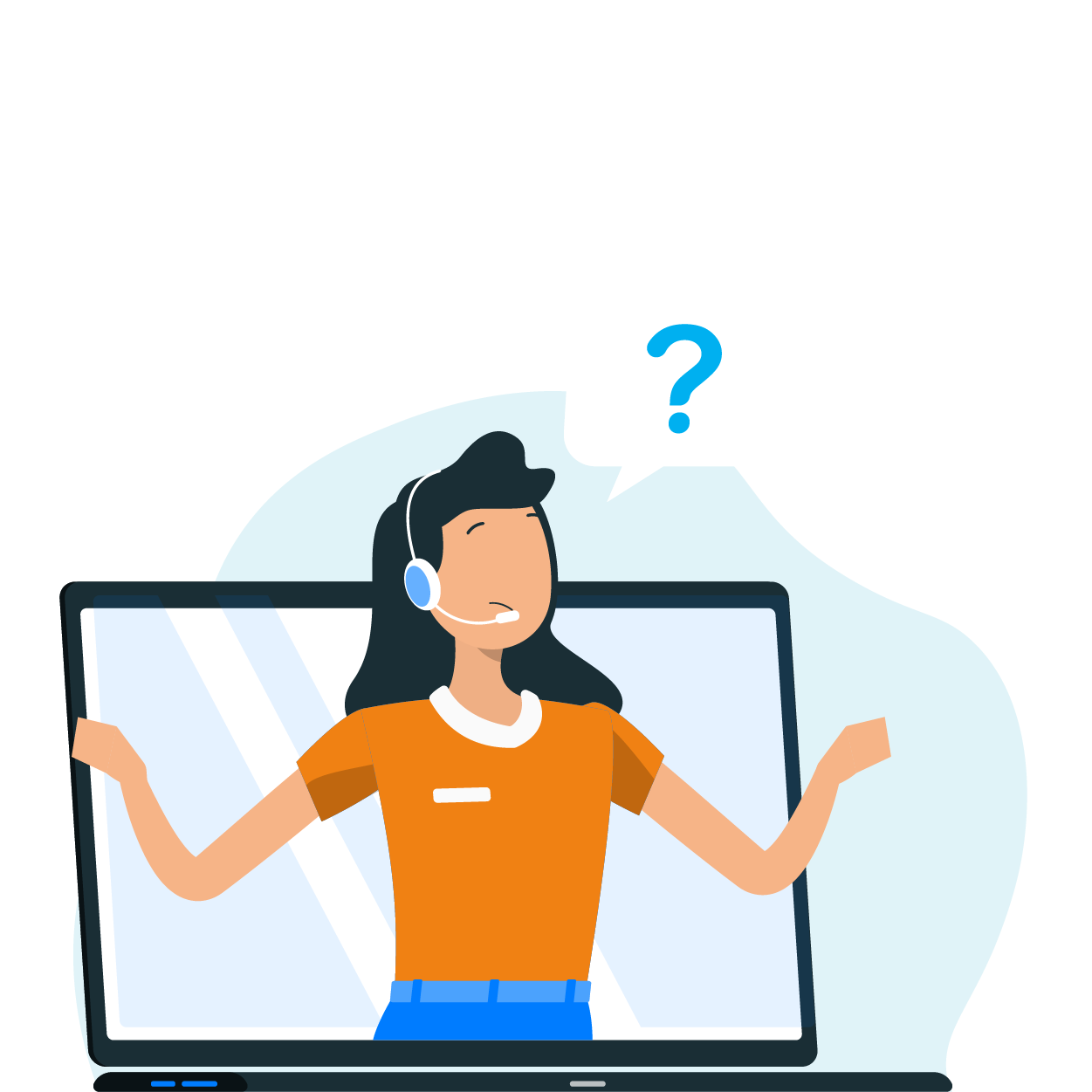 Why
AssetExplorer?
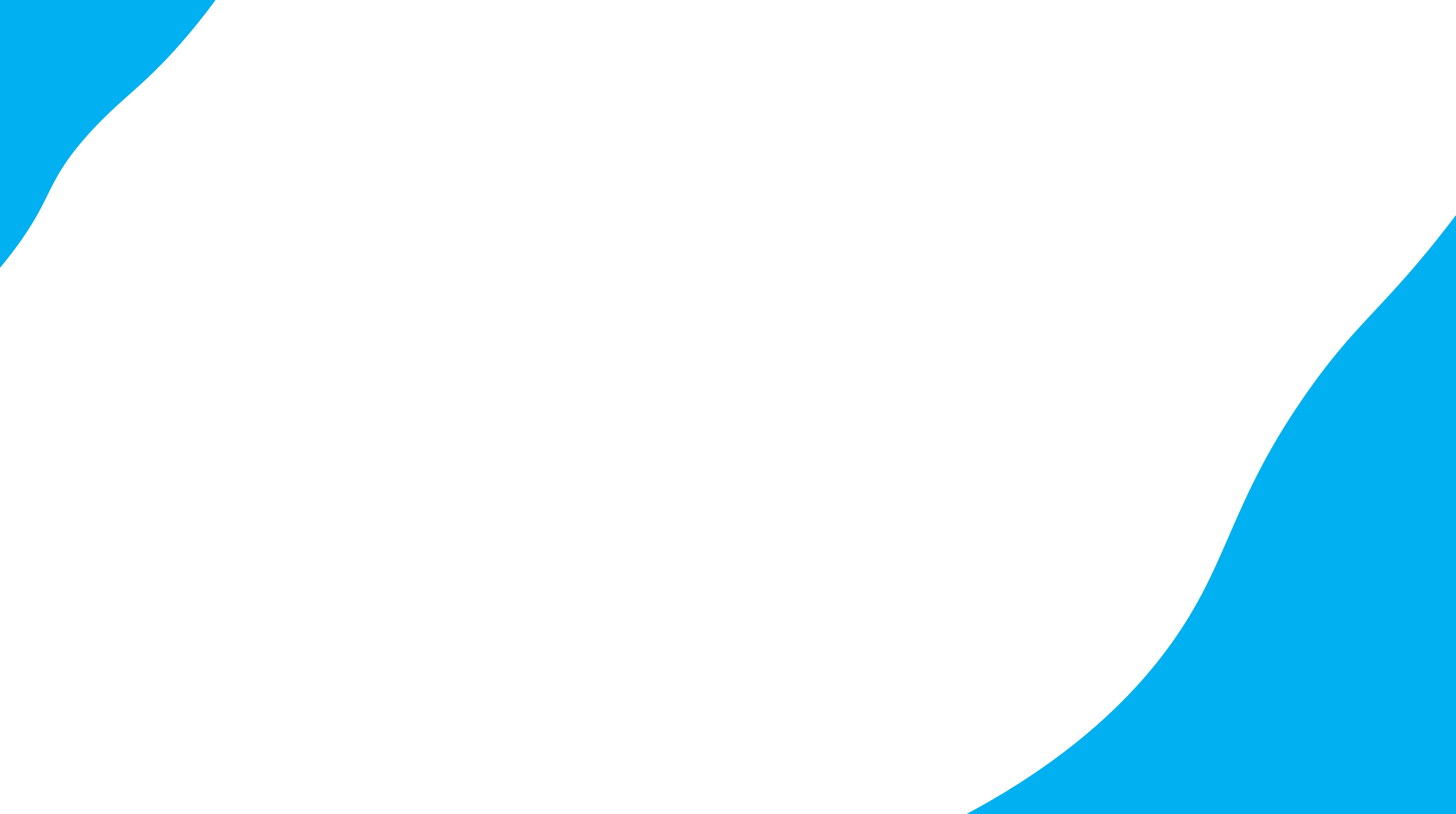 1
A single source of truth about the IT infrastructure with all the hardware & software assets enabled through multi-source discovery
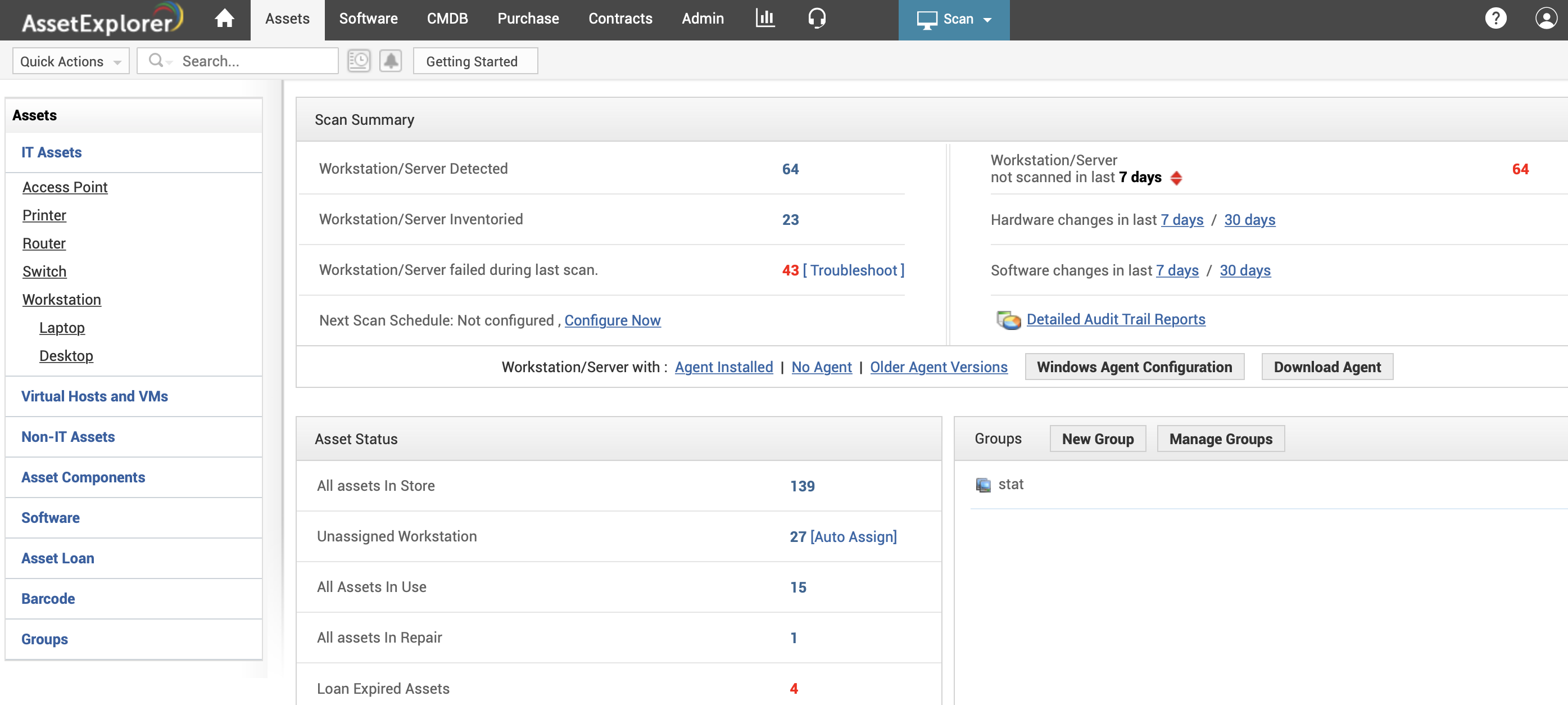 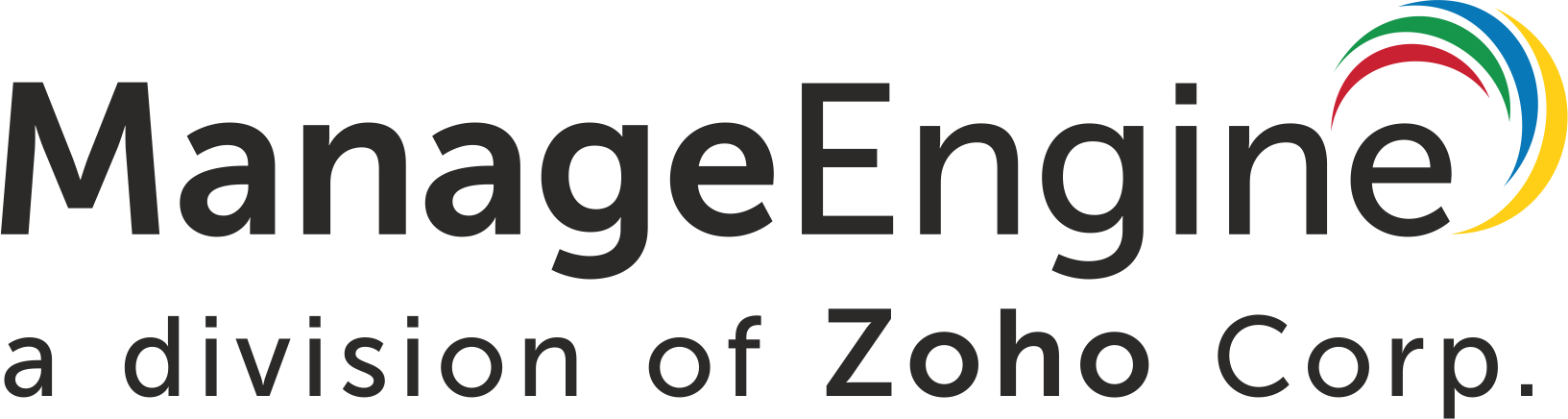 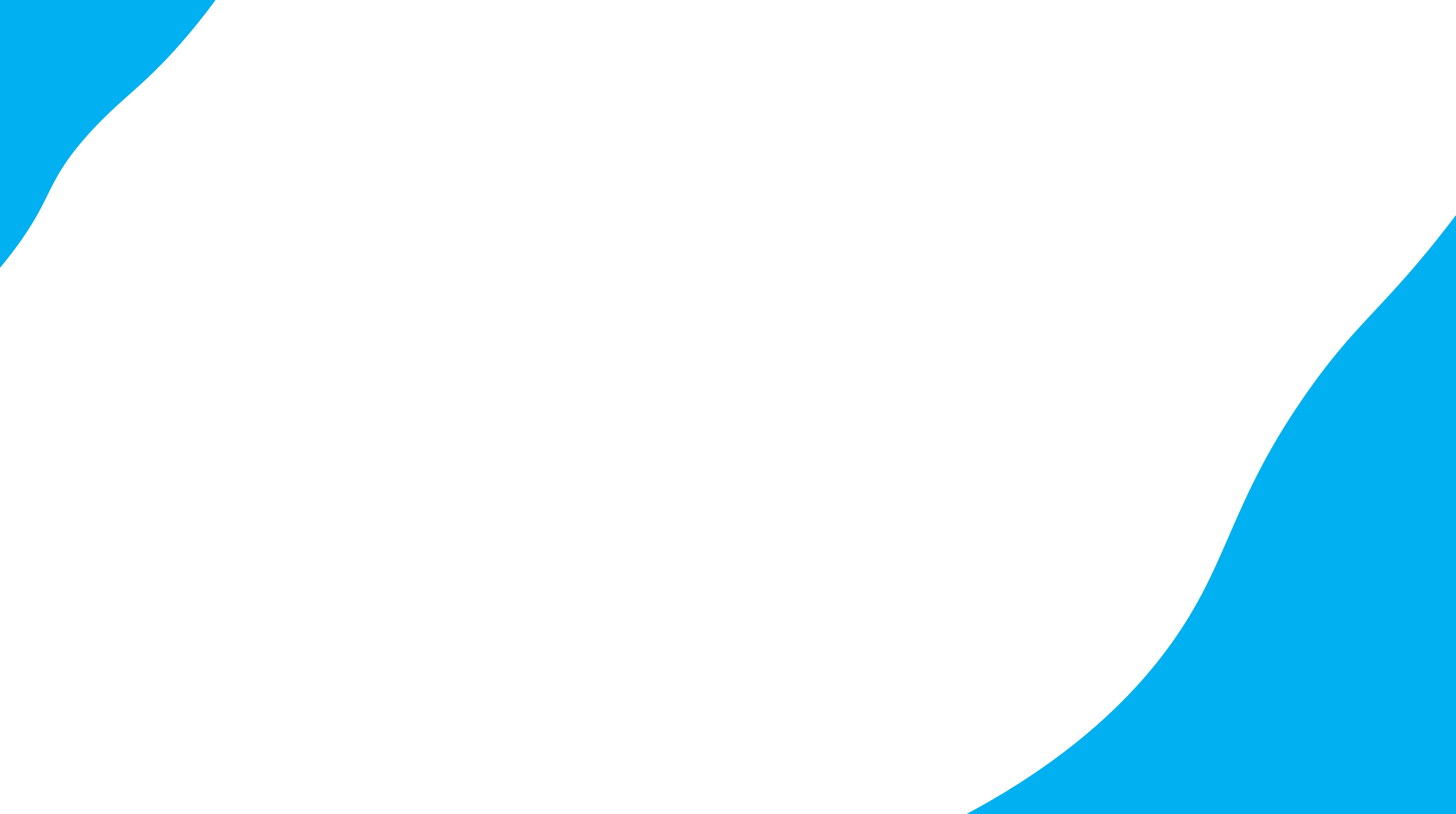 2
Complete control over the assets throughout the life cycle from procurement through disposal with custom asset statuses along with the ability to track ownership and auto-assign owners
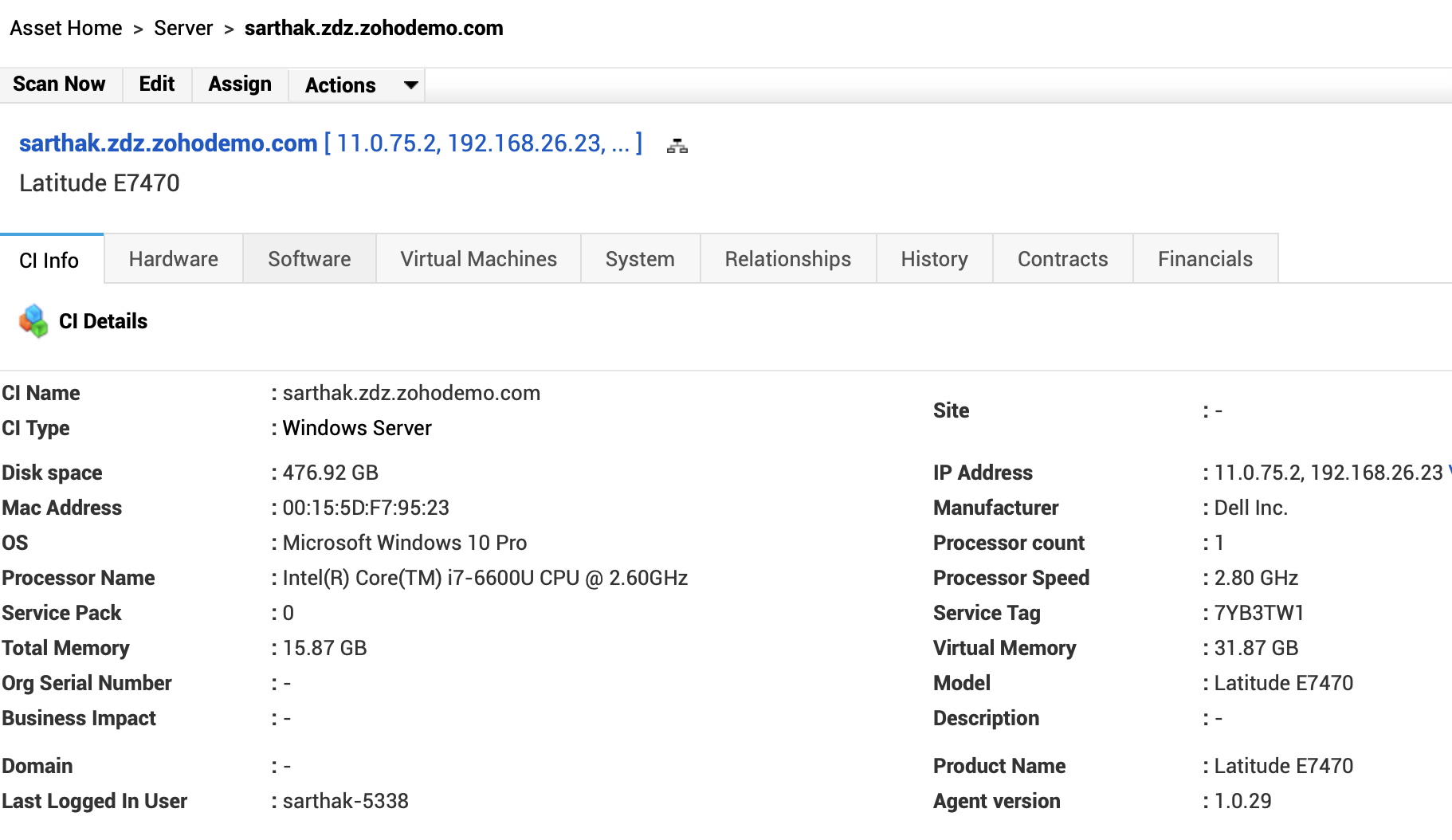 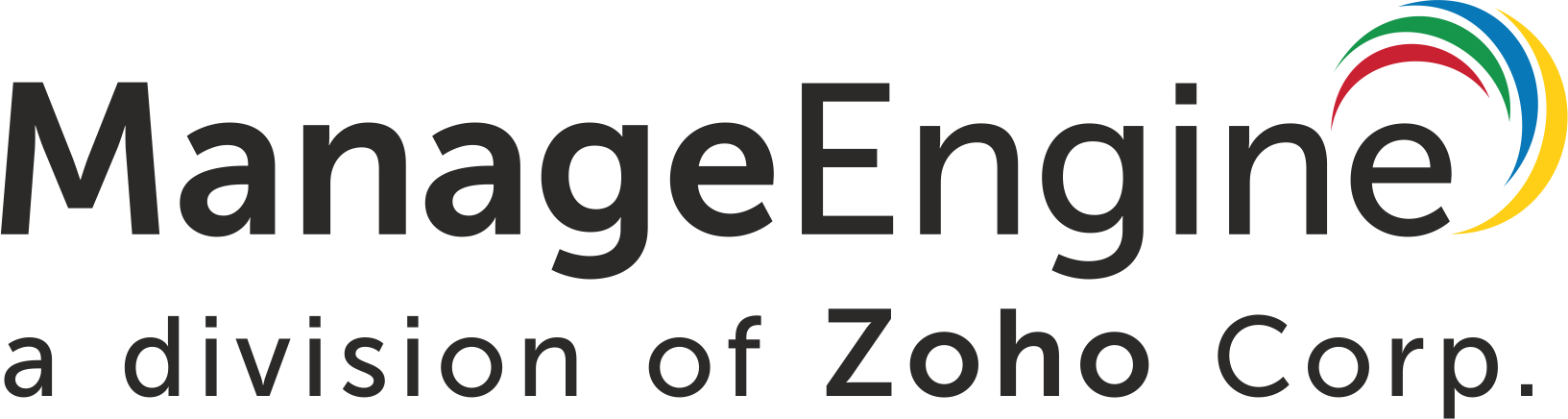 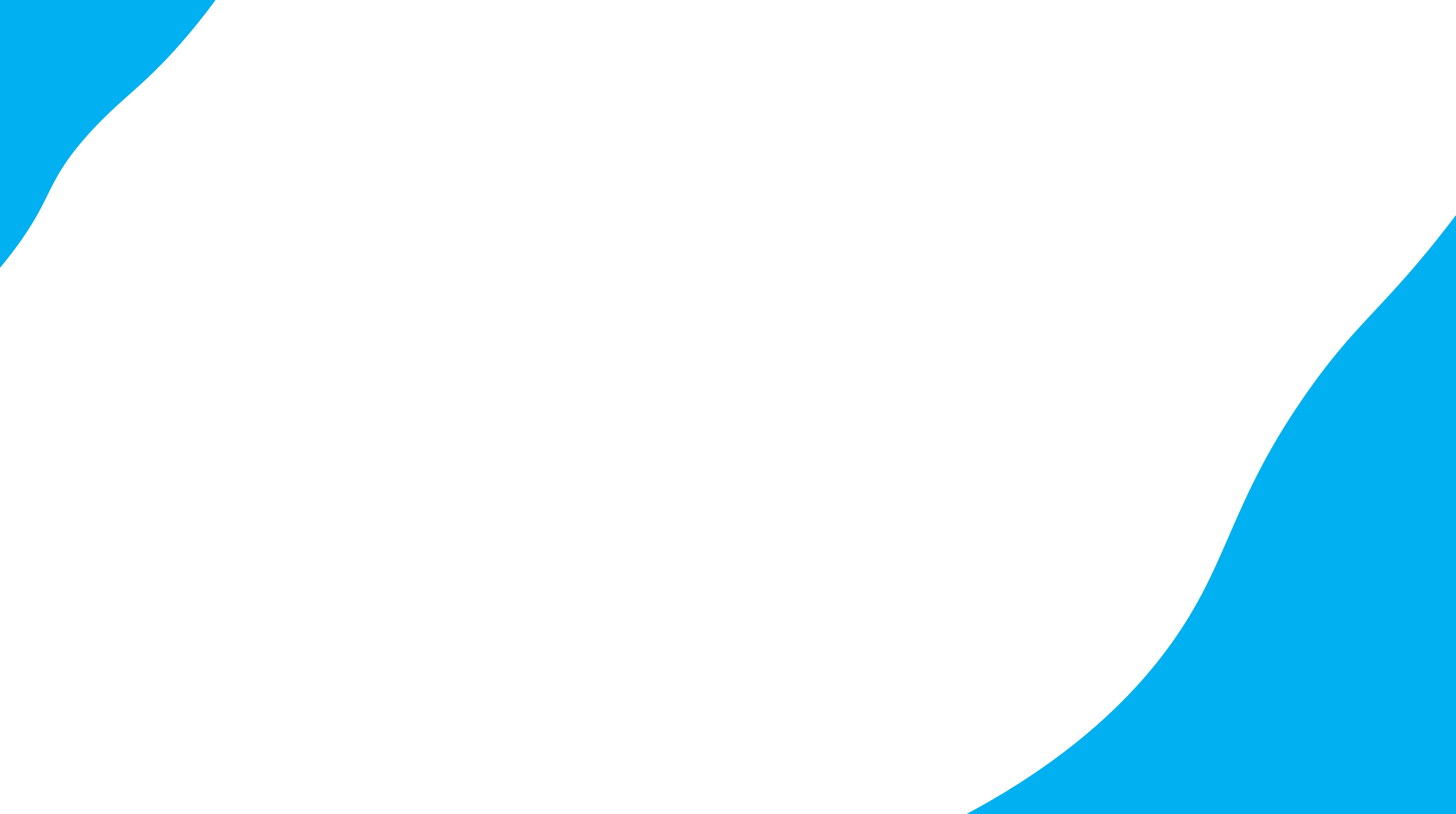 3
Ability to maximize ROI on vendor relationships with a vendor catalog, and associate the products supplied by each vendor with pricing, warranty, and maintenance details
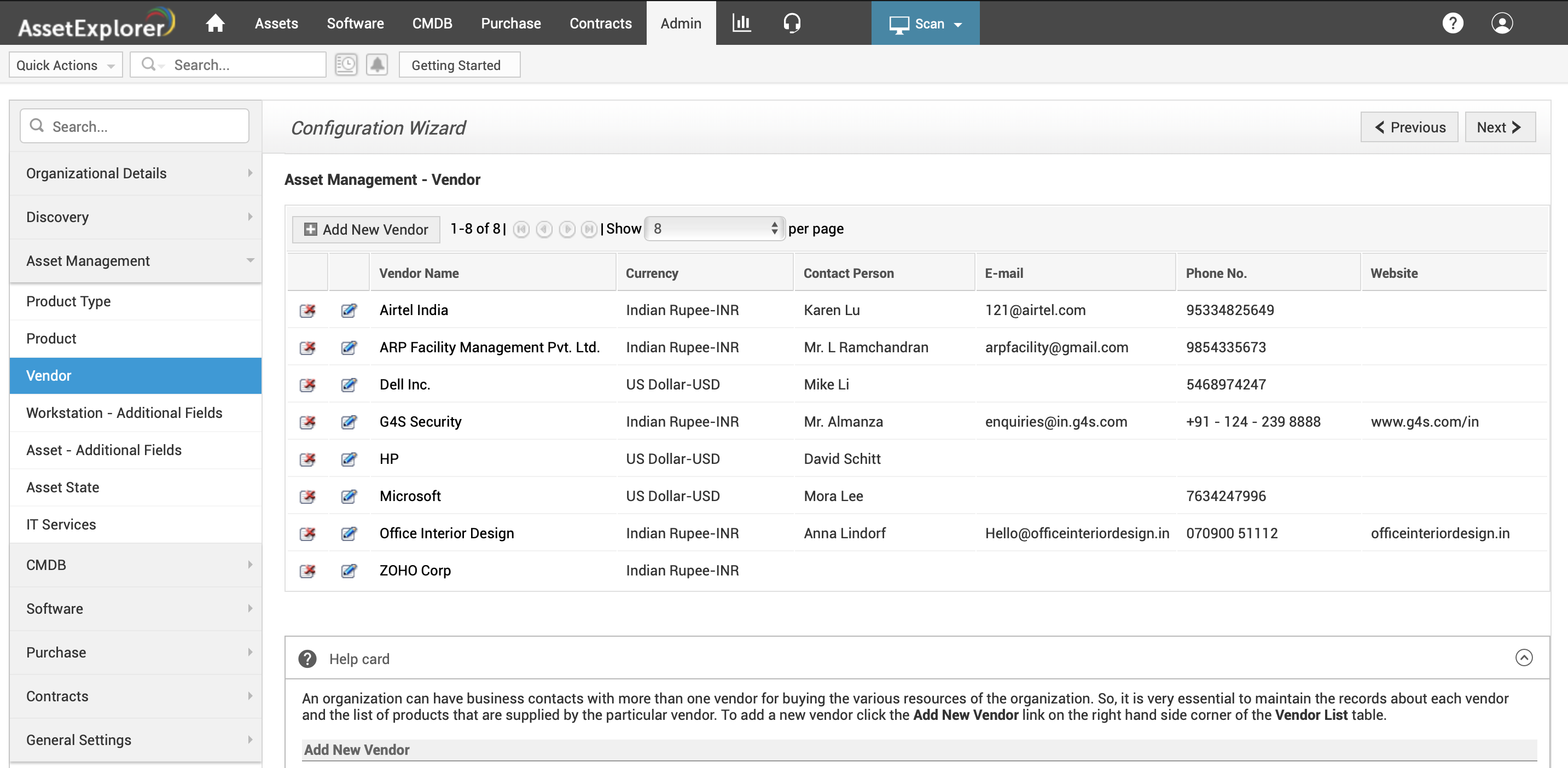 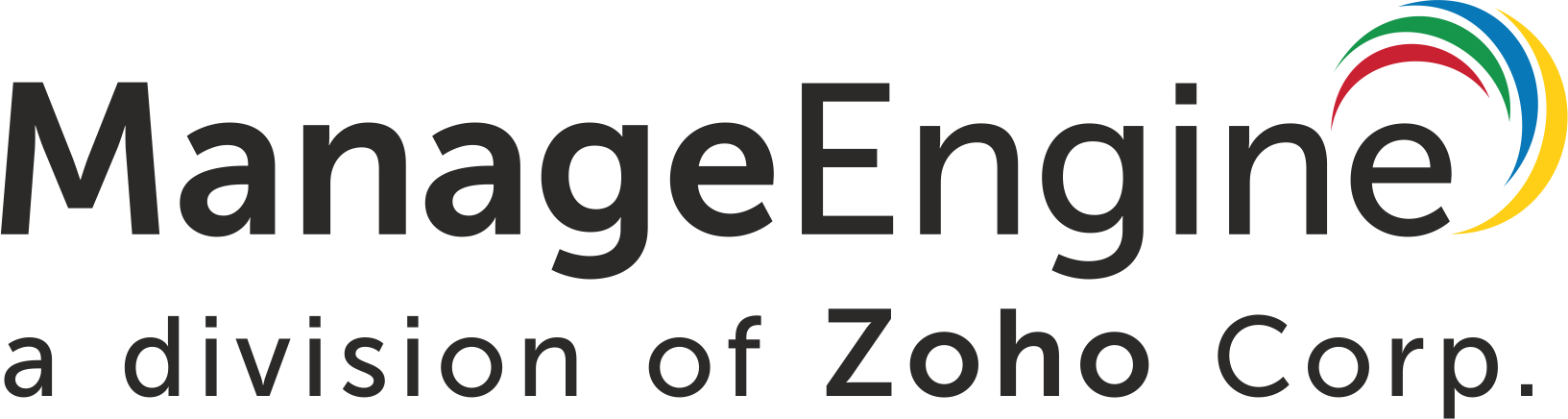 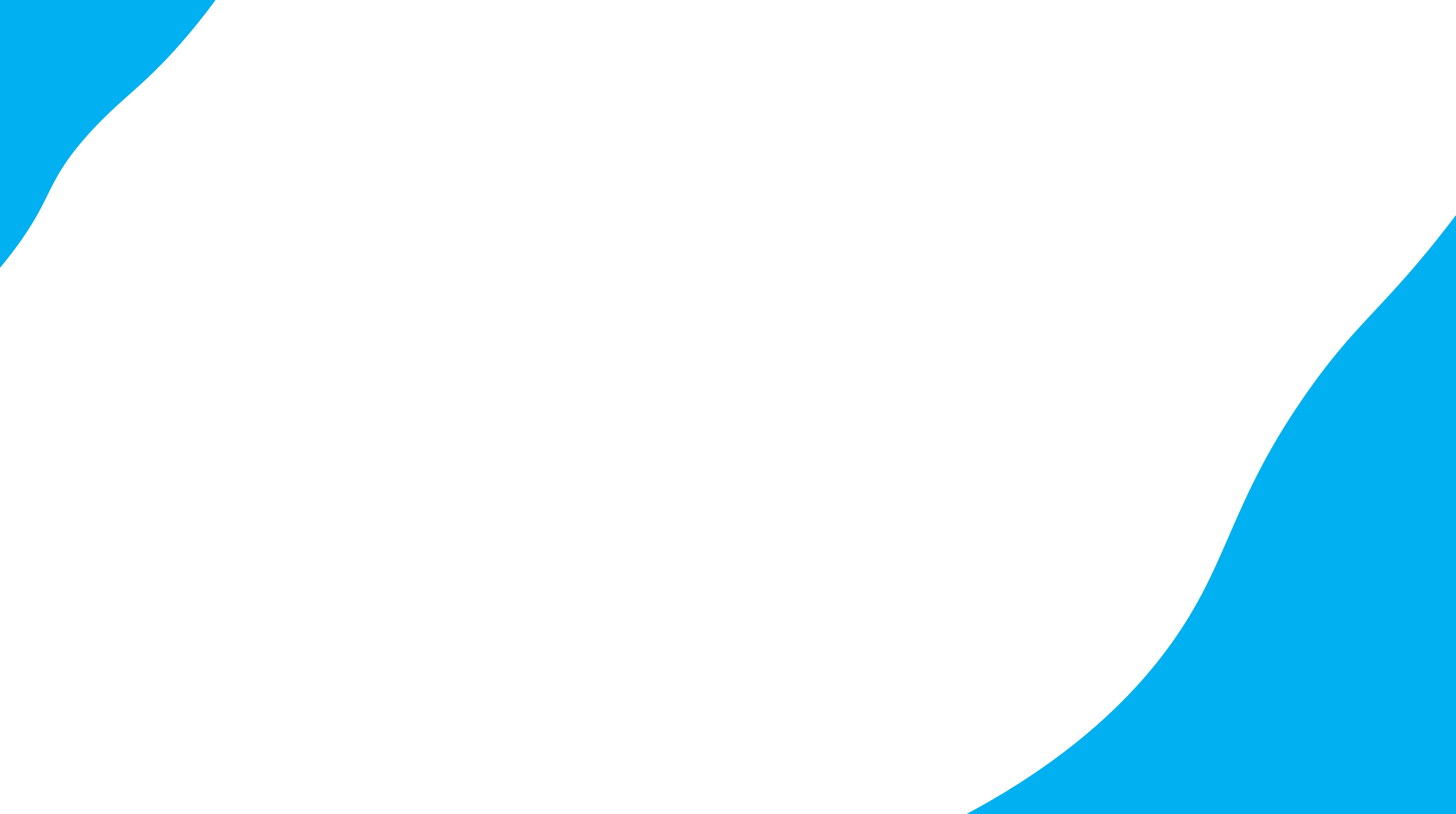 4
High software license compliance rates and lower risk of audit violations through built-in software license management with real-time software license metering and compliance dashboards
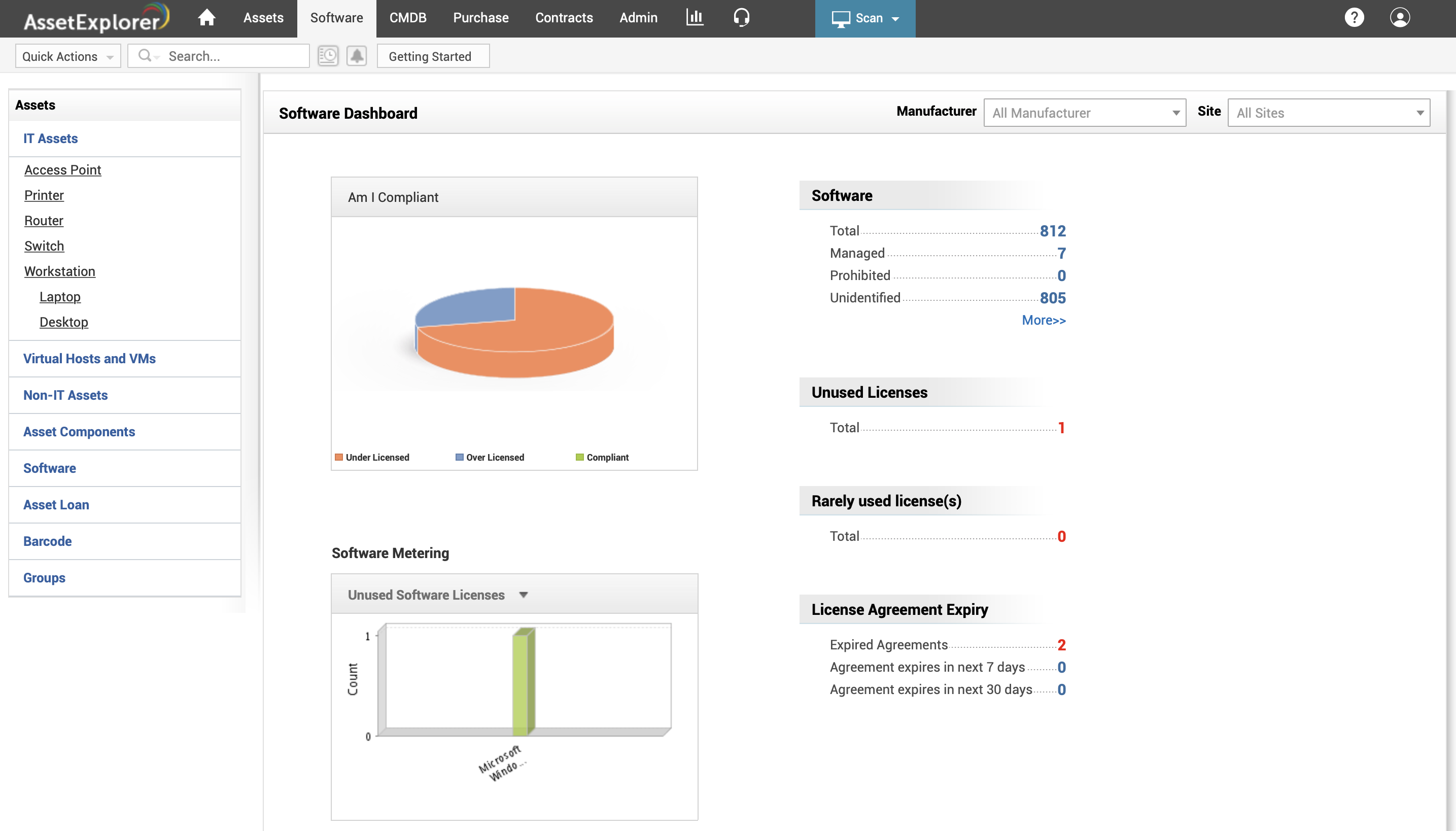 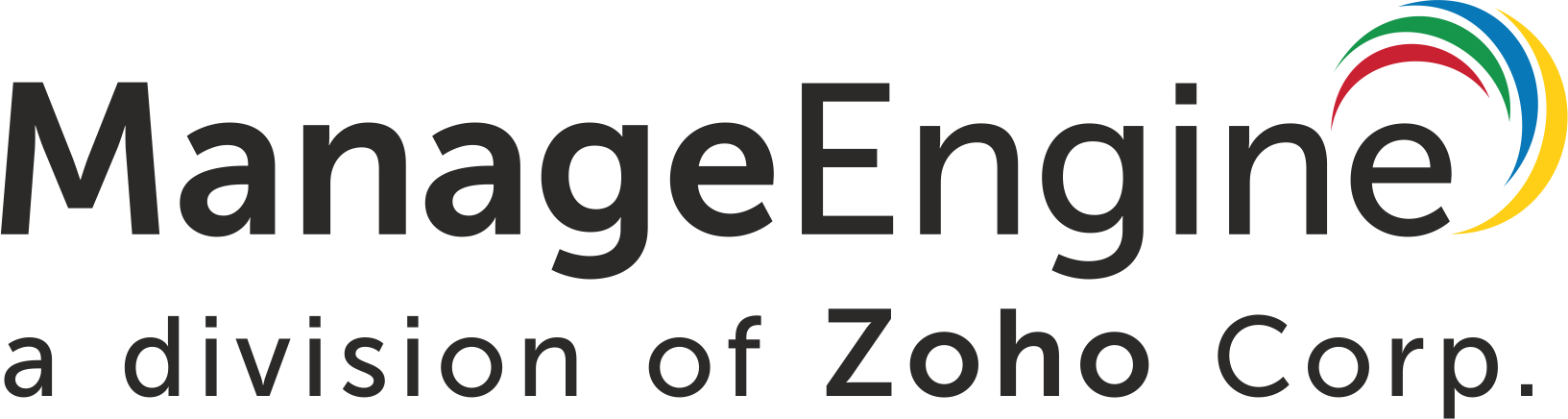 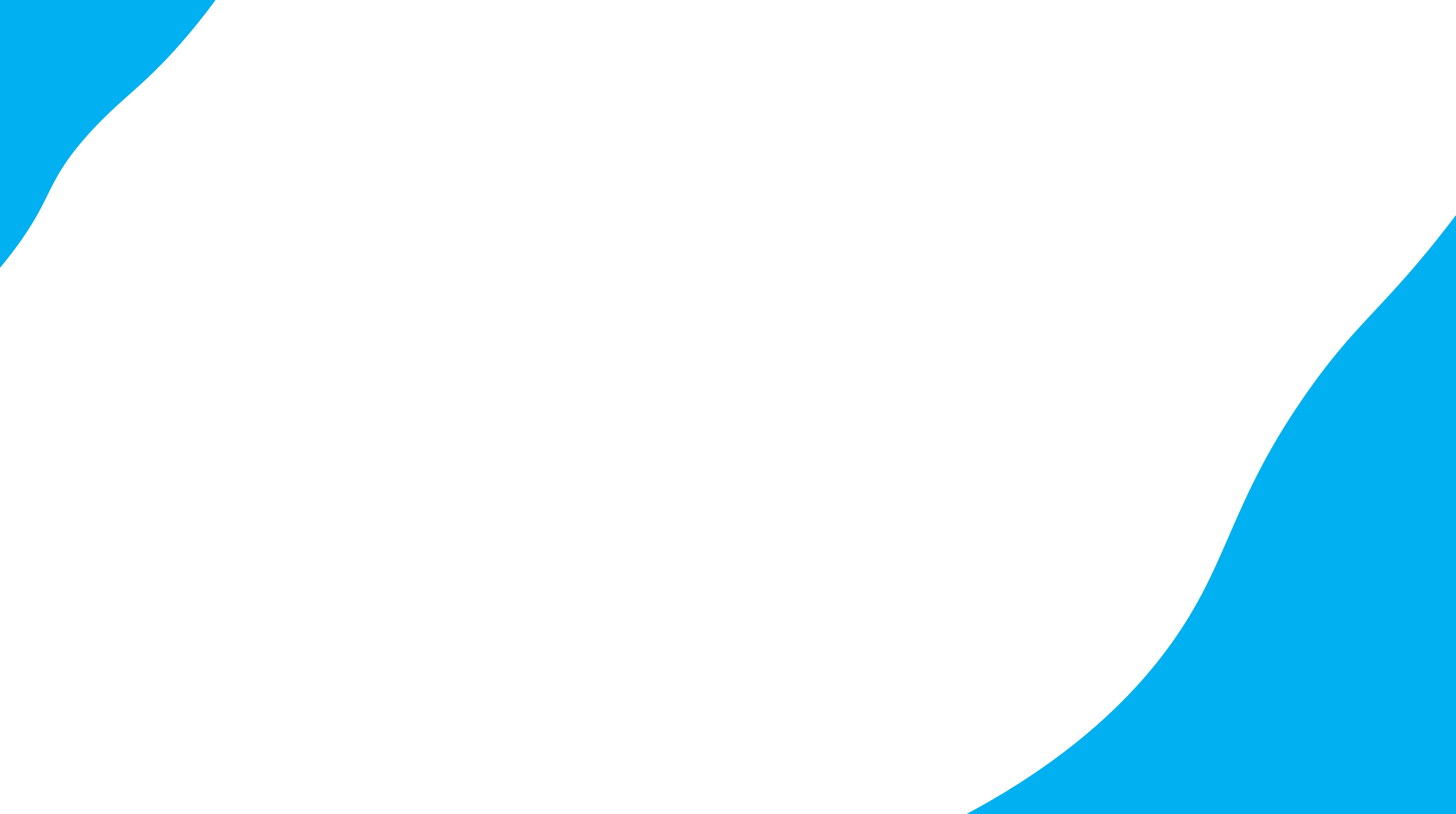 5
Reduced risks with proper impact analysis of incidents and changes through a visual map of all the dependencies and relationships between various assets built on a configuration management database (CMDB)
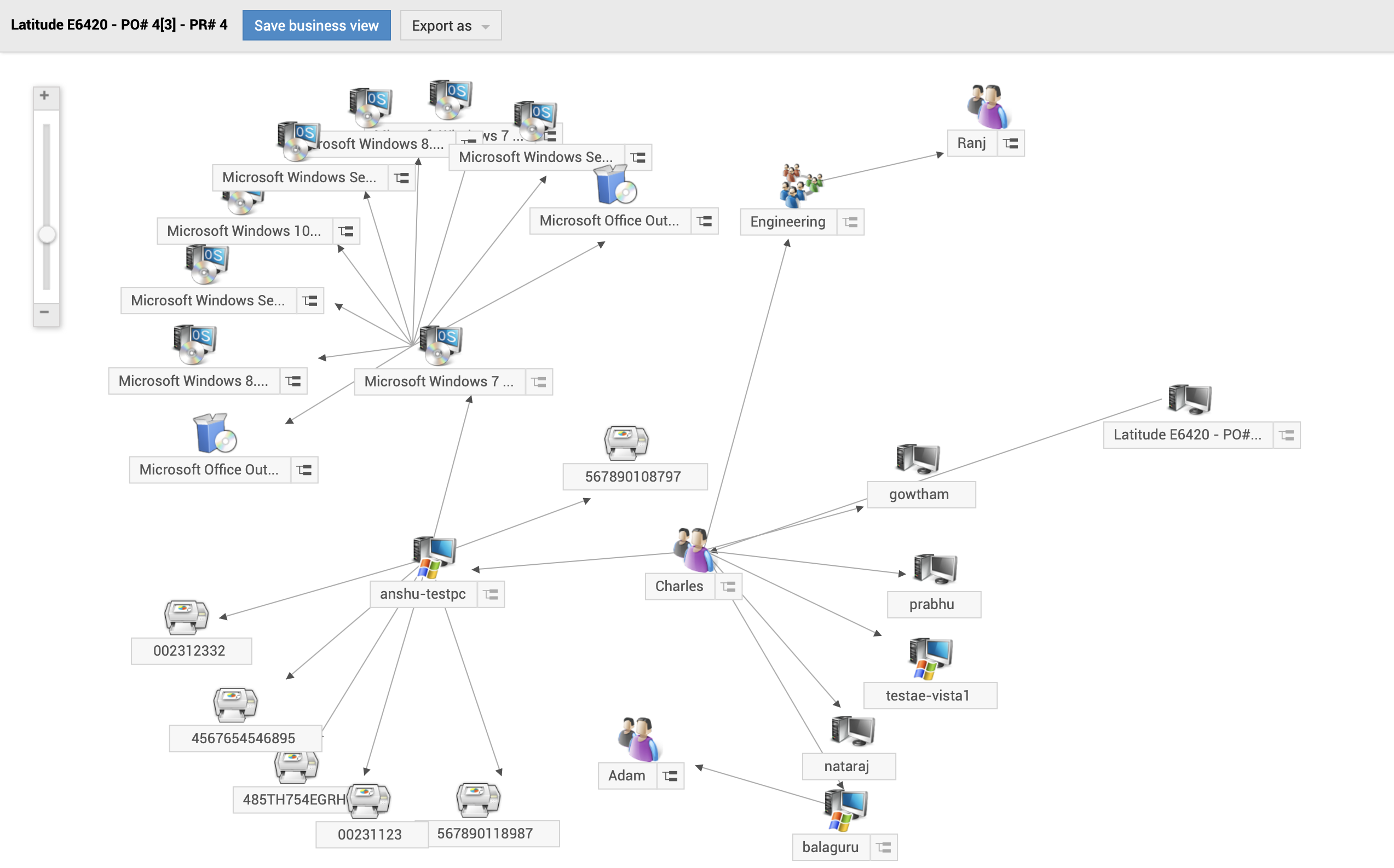 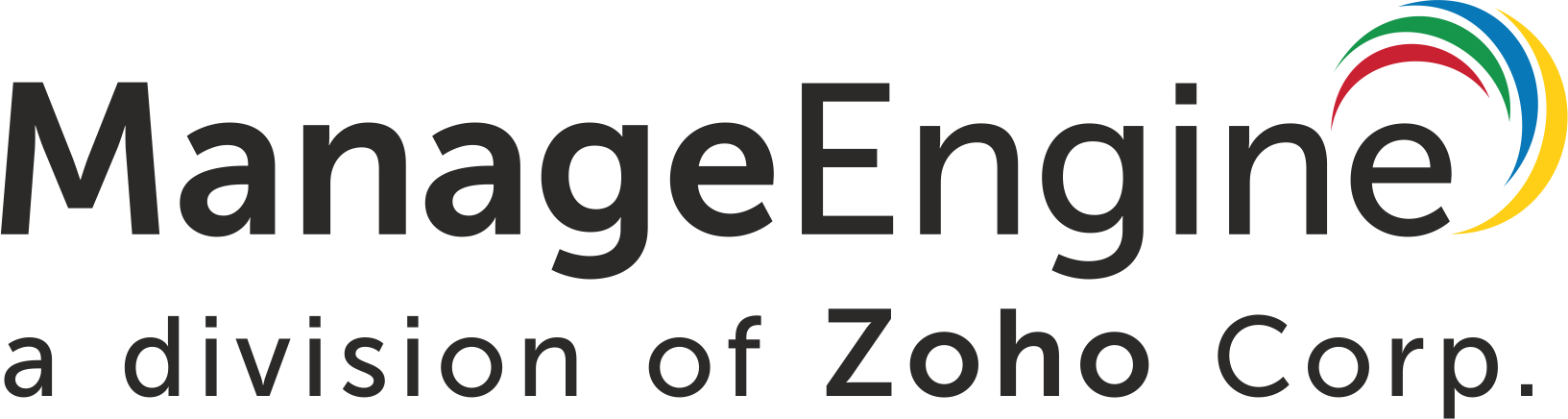 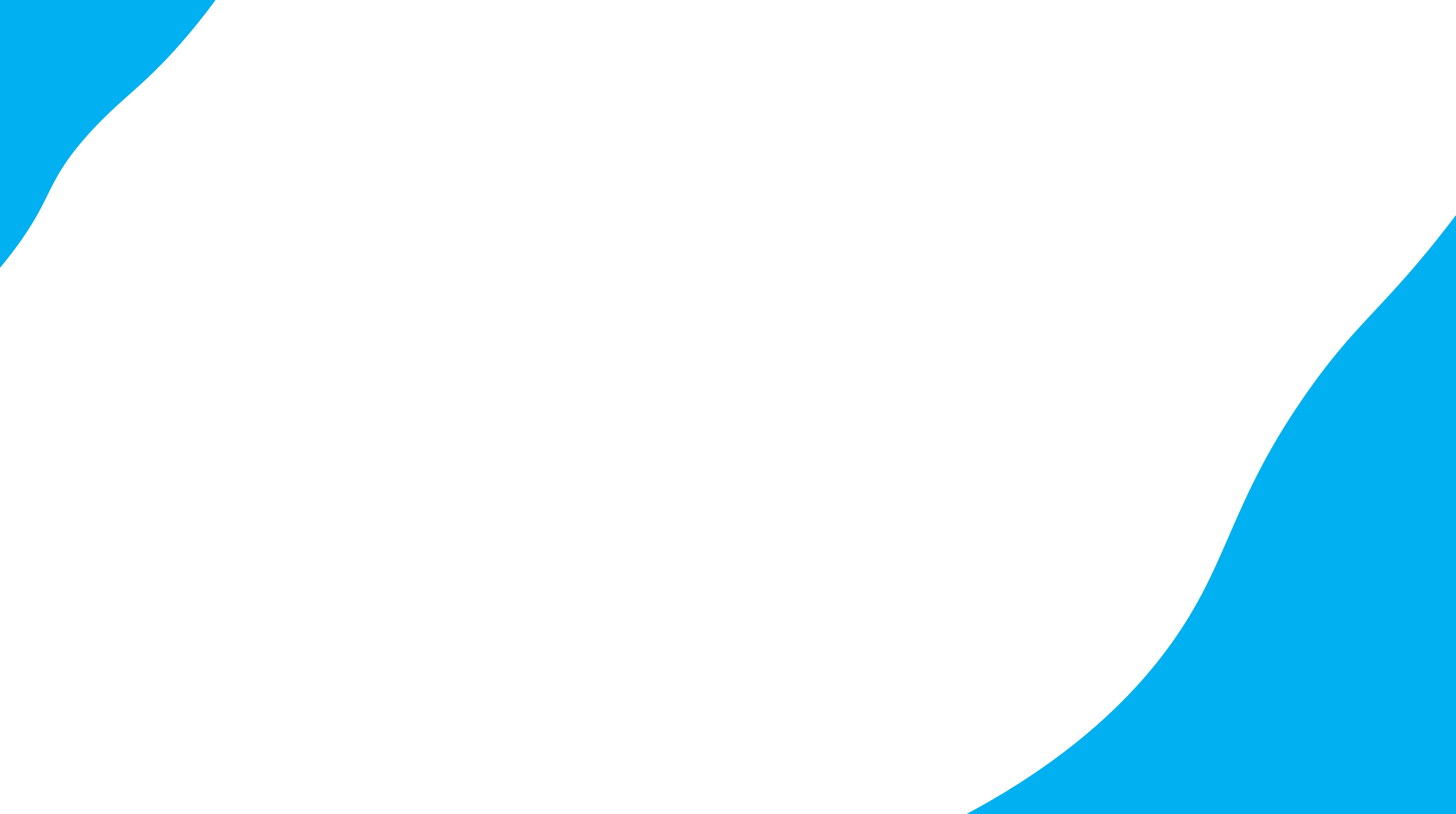 6
Easy access to real-time IT asset metrics via hardware and software dashboards, which provide the overall picture of all asset-related metrics including over licensed, under licensed, and compliant software details
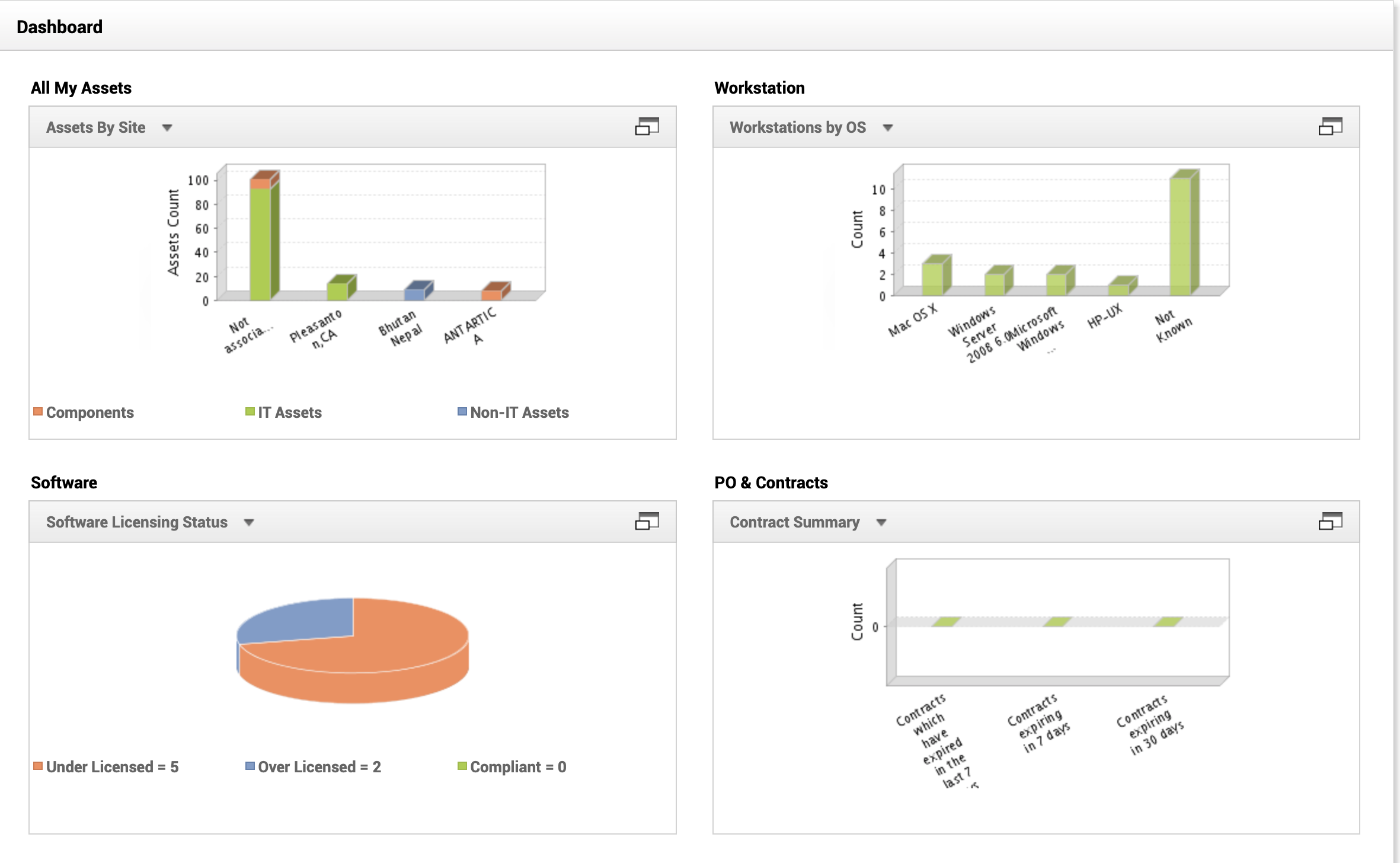 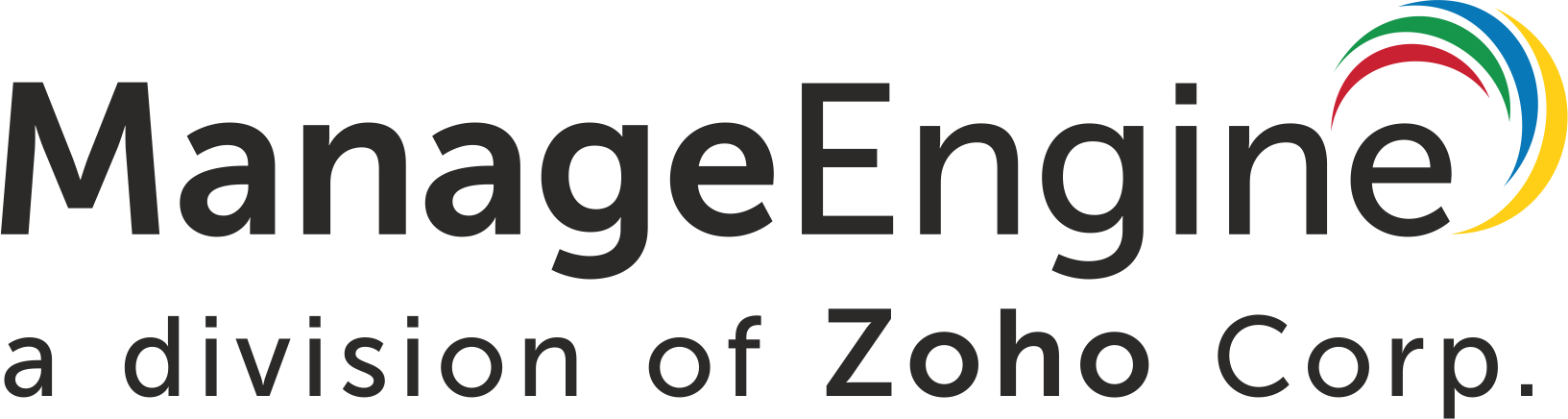 Top ITAM capabilities
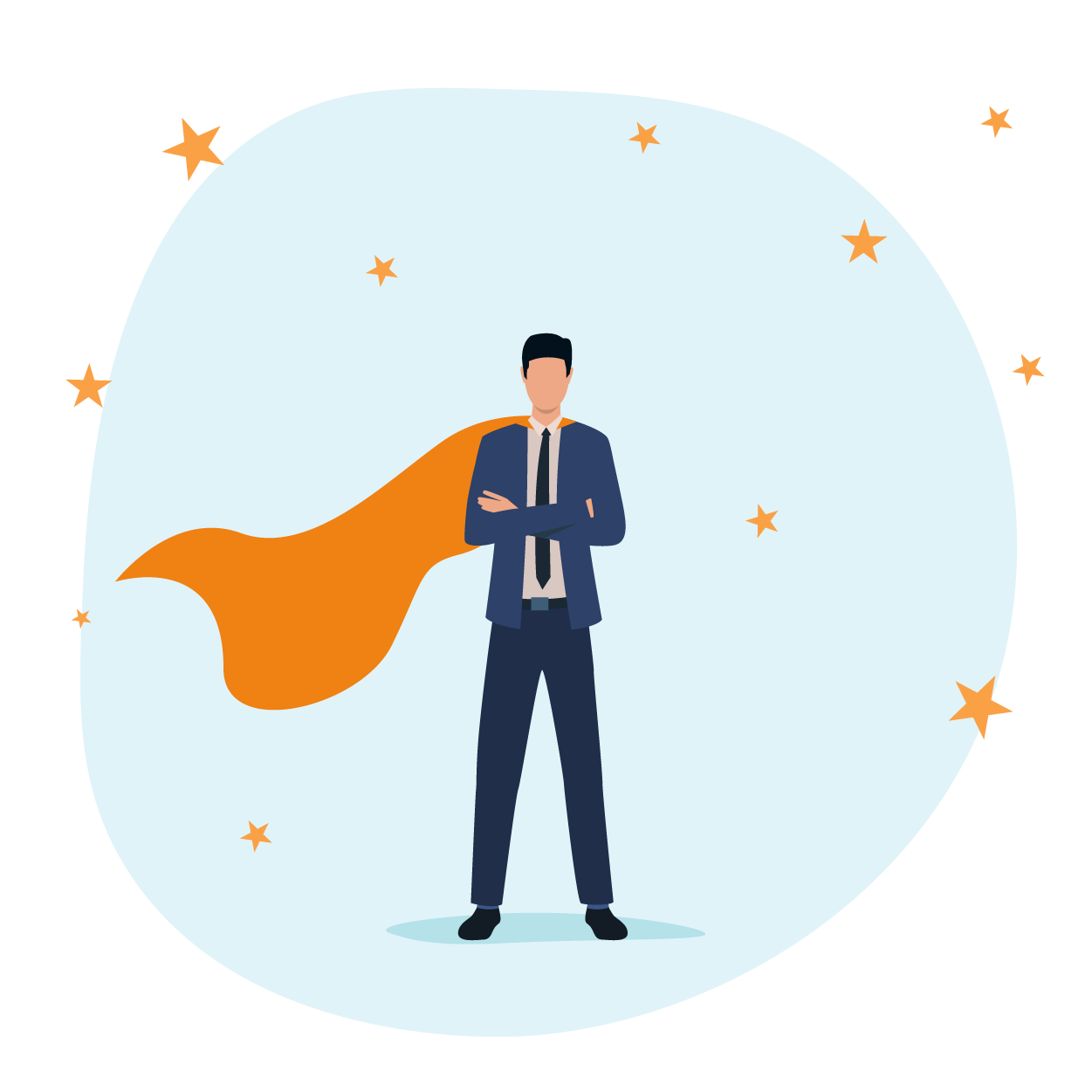 Multi-source asset discovery
Scheduled asset scans 
Real-time hardware and software asset dashboards
Software license management and metering 
Software asset management  
Purchase order management  
Asset life cycle management    
IT asset inventory management  
Configuration management database  (CMDB)
Native Microsoft System Center Configuration
Manager(SCCM) integration
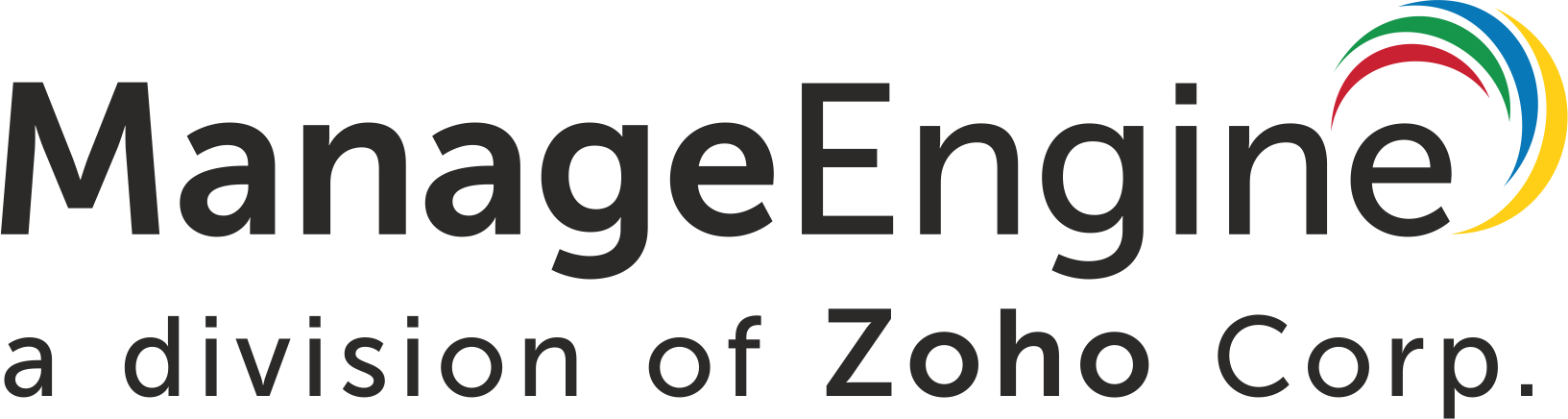 Editions
Trial
Professional
Free
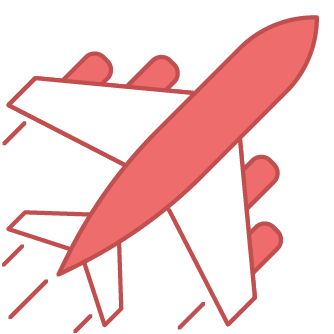 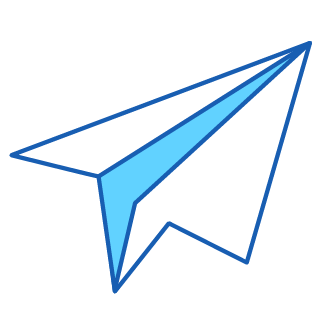 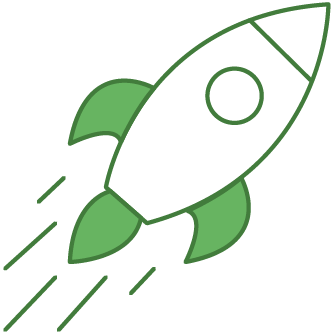 All functionality
Free edition never expires
Restricted to 25 nodes
Available in 29 languages
24x5 live technical support
Fully functional
Fully functional
Valid until license expires
Manage nodes based on
30-day trial
Valid up to 30 days
Restricted to 250 nodes
Available in 29 languages
24x5 live technical support
the purchased license
Available in 29 languages
24x5 live technical support
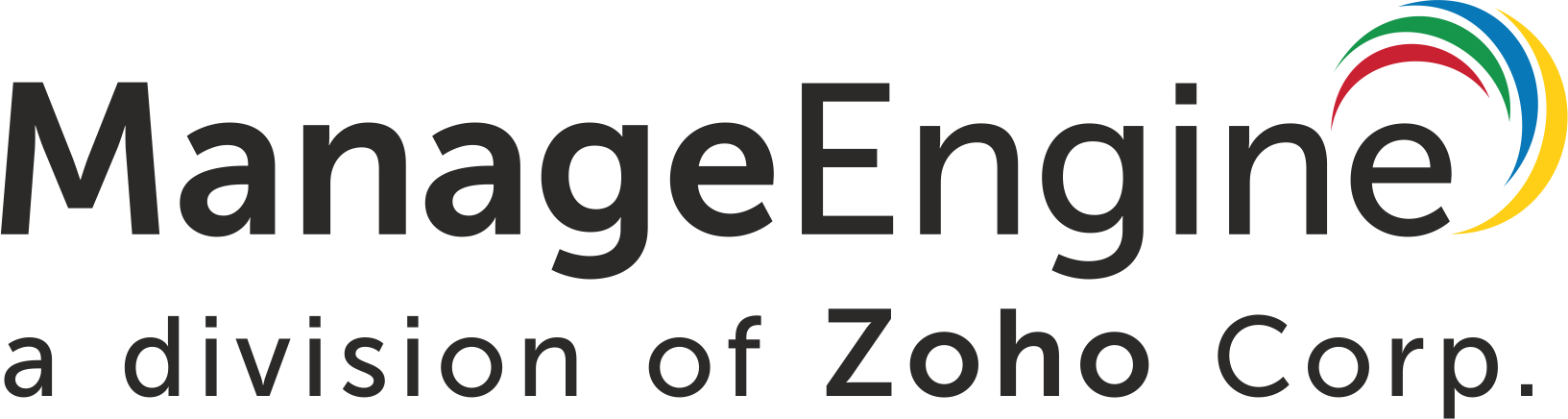 Supported databases, browsers, & OSs
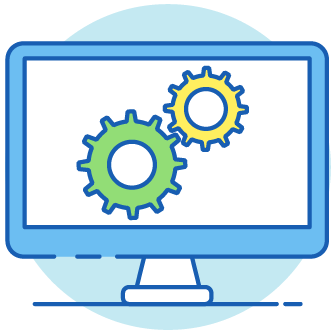 Windows Server 2012-2016 
Windows 7/8/10 
RHEL 8 and above 
Ubuntu 14.0 and above
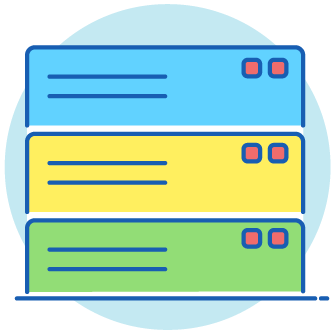 MSSQL 2019, 2017, 2016
MSSQL 2014, 2012, 2008
PostgreSQL
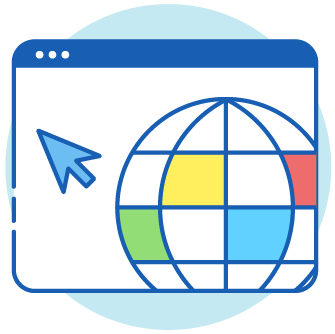 Internet Explorer: IE11, IE Edge
Firefox
Google Chrome
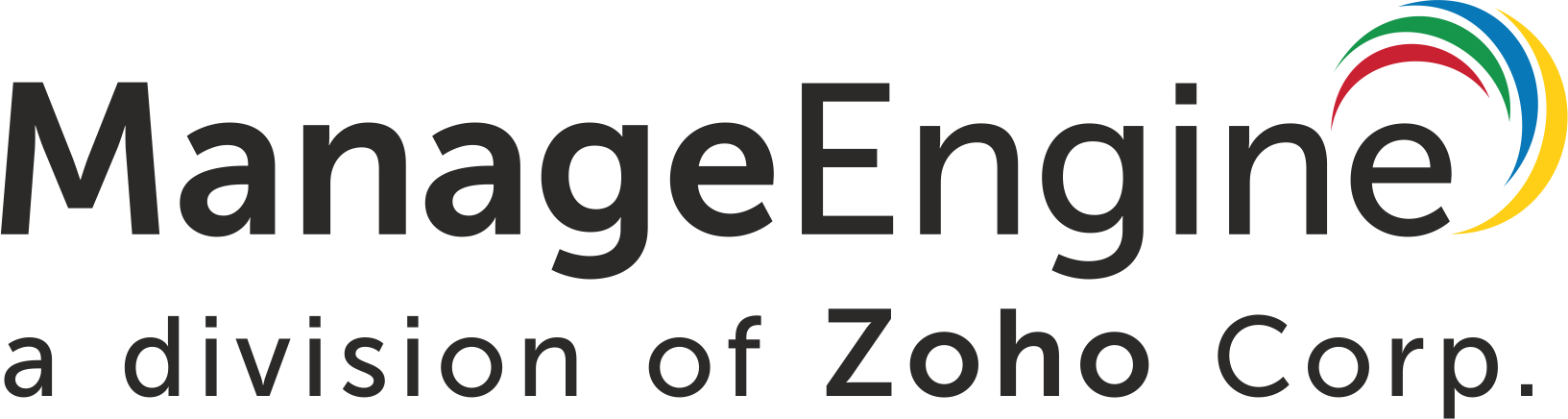 Customers
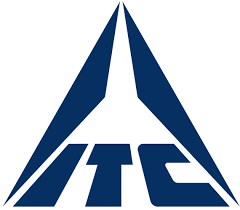 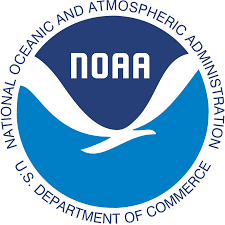 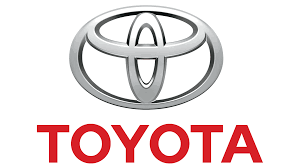 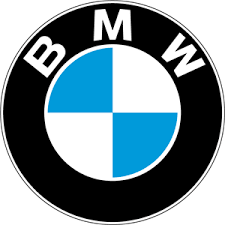 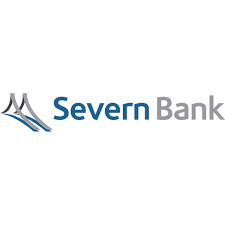 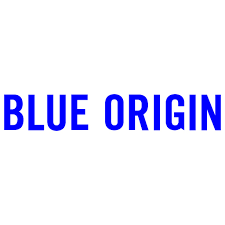 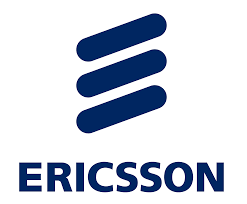 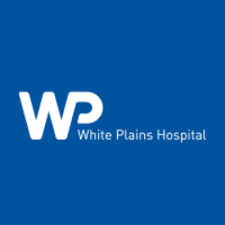 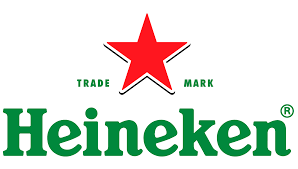 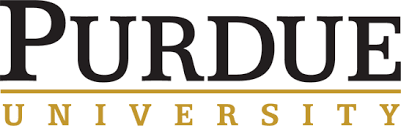 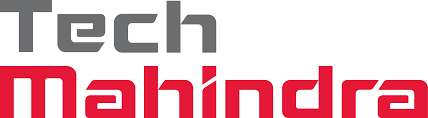 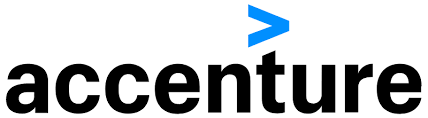 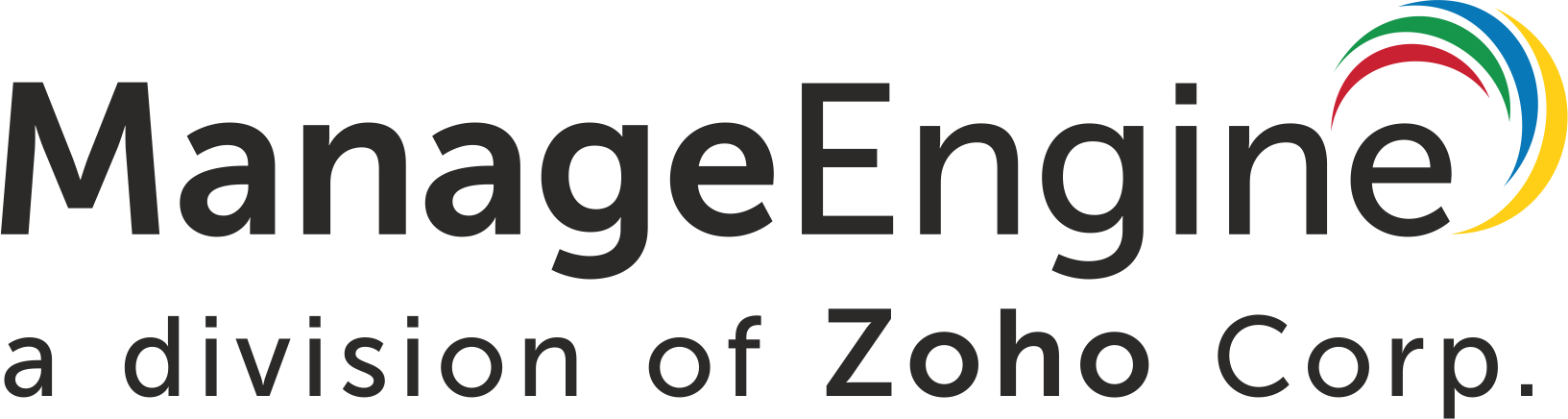 Asset Explorer named the 
best enterprise ITAM software of 2019
by
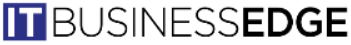 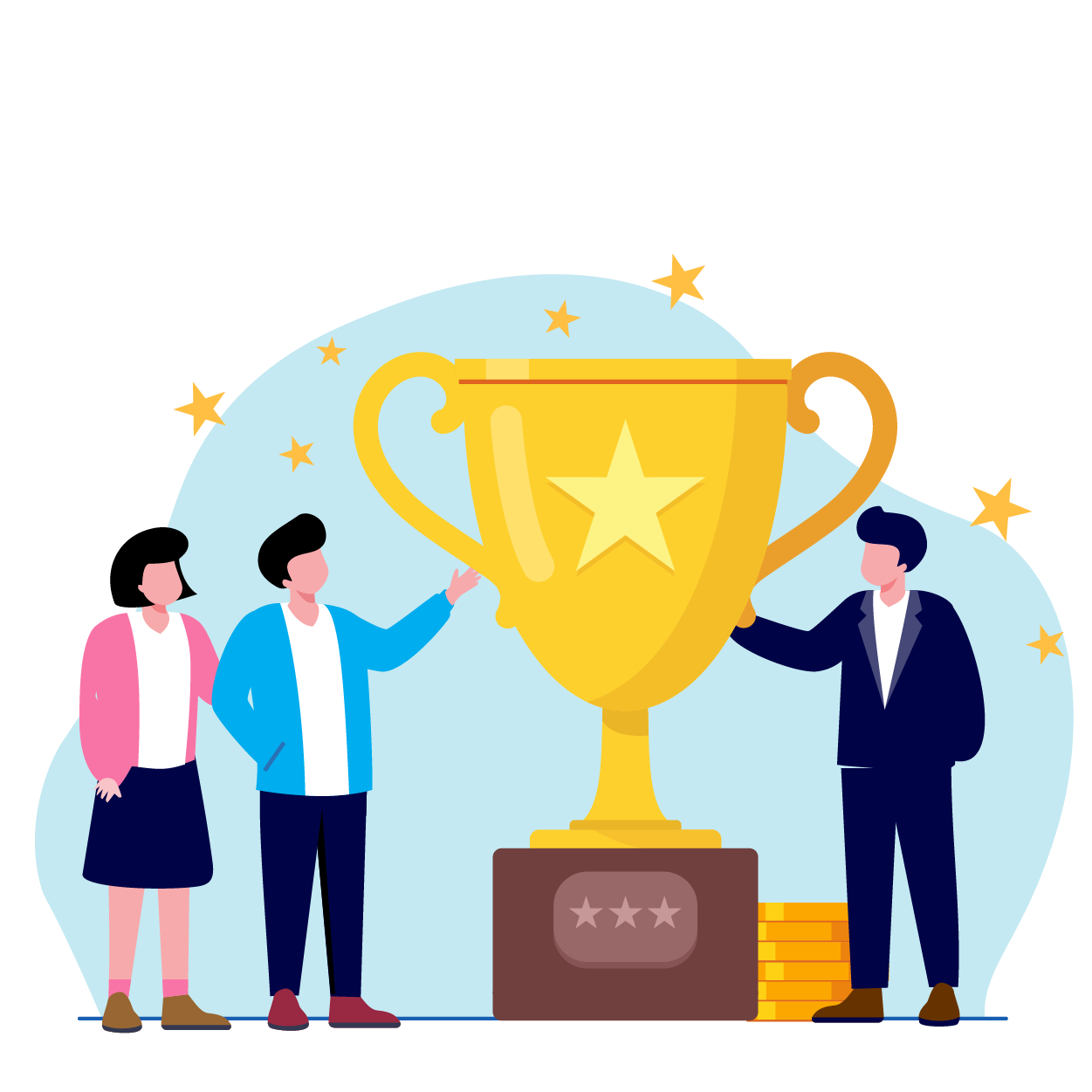 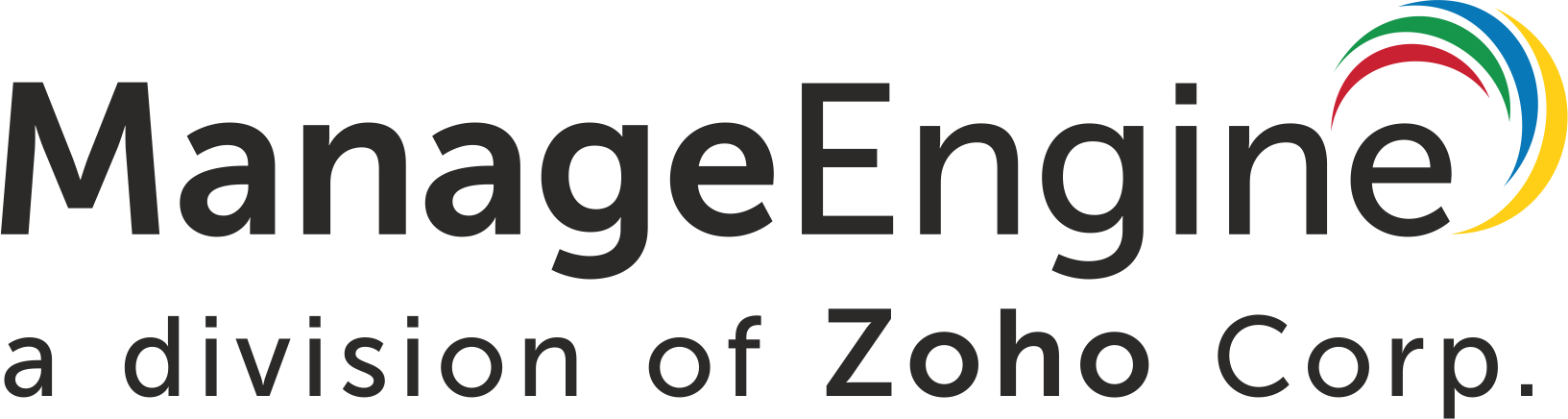 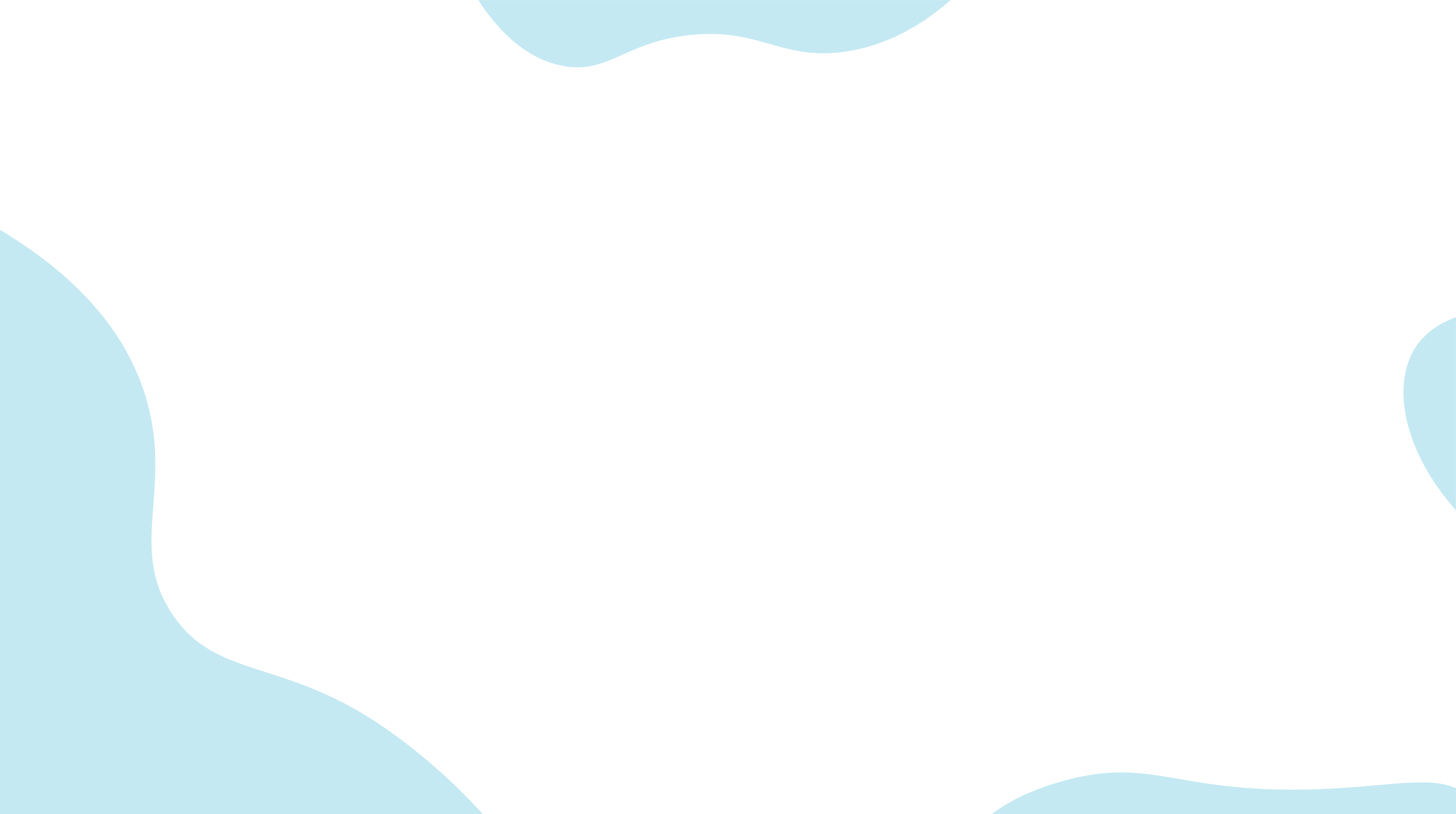 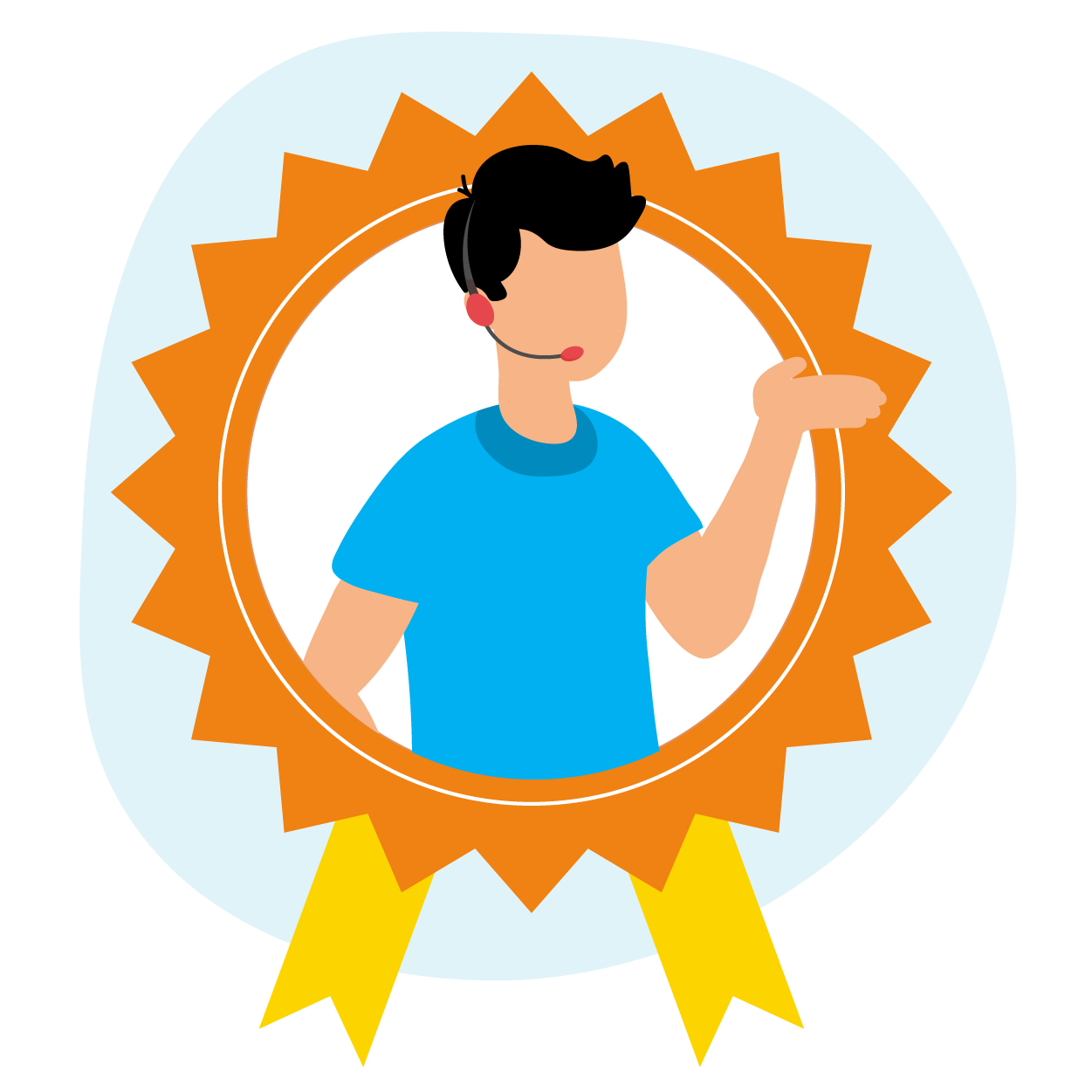 How
AssetExplorer
enables best practice ITAM for support operations
Asset management workflow
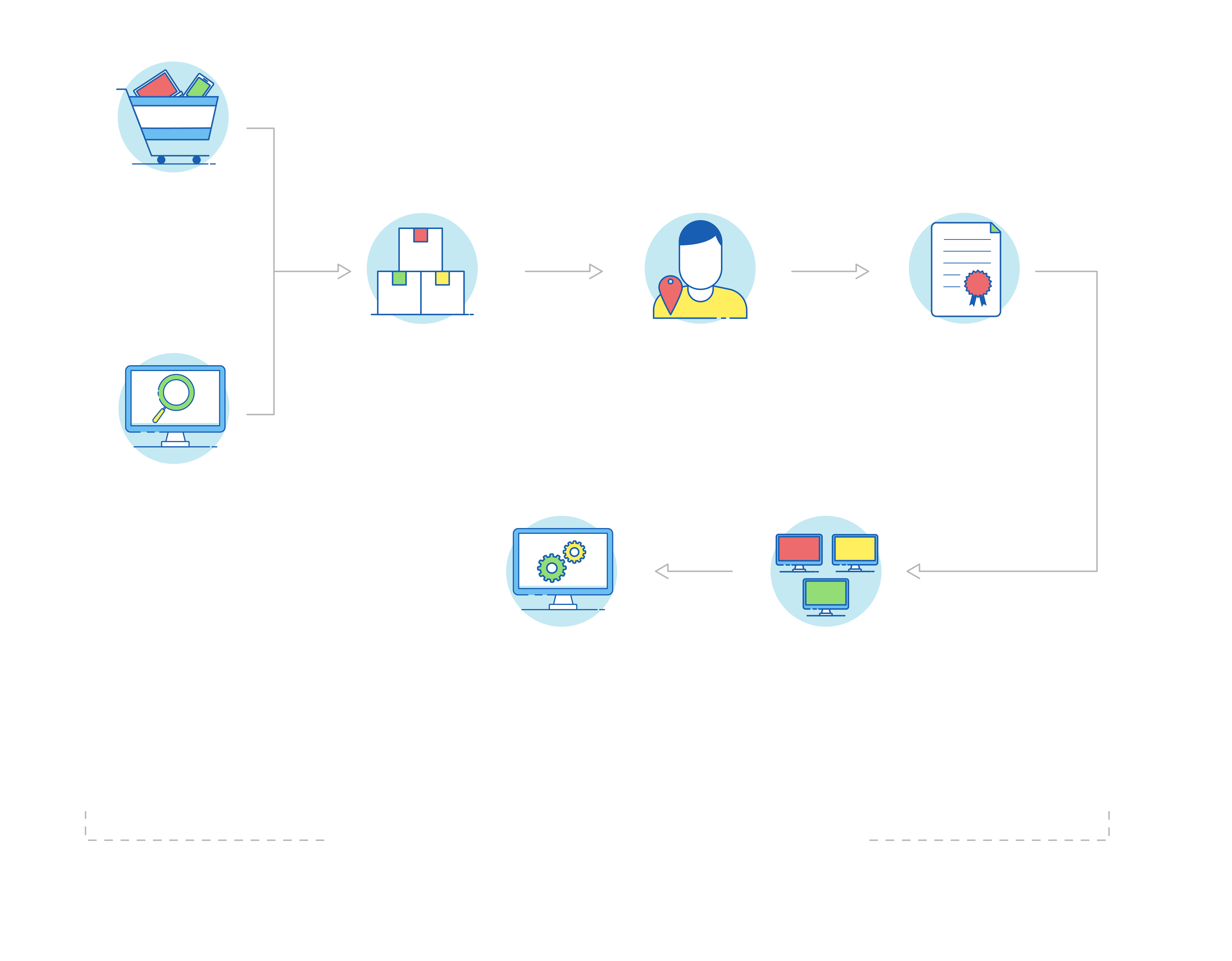 Purchase new
asset
Build asset
inventory
Map assets to users loan assets
SAM
Licensing
Metering
Service packs
Associate purchase
And contracts
Scan
Network scan
Windows domain scan
Distributed asset scan
Barcode scanning
Support other
ITIL processes
Build CI Relationships
Incident management
Project management
Change management
Change asset status | Trigger expiry notifications
Best practice asset management
with AssetExplorer
Manage all your software license investments
Track assets across their life cycle from requisition to retirement, along with ownership
Gain control over all hardware and software inventory
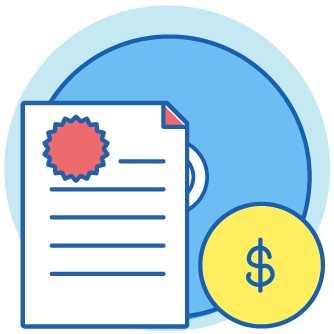 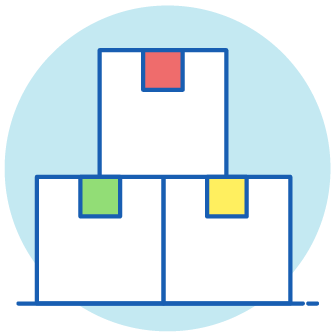 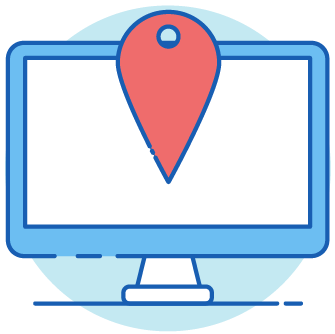 Asset types
Product types
Multi-source discovery modes (Agents, Windows/network/ distributed scans)
Barcode-based  discovery
Asset states | User-workstation mapping | Asset loans
Best practice asset management
with AssetExplorer
Classify asset and product types
Map relationships between assets and business services
Keep track of asset depreciation and other costs
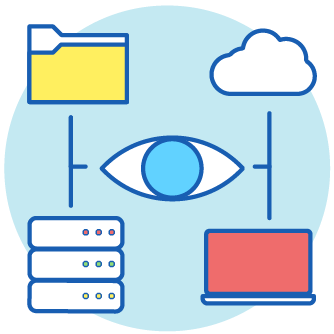 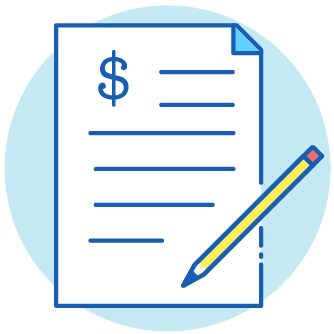 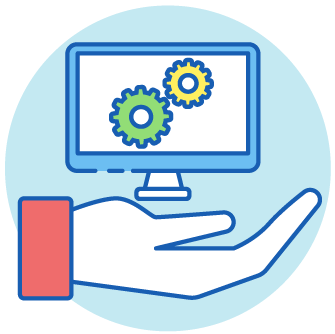 Software, license, and agreement types
Depreciation | Cost center | GL codes
CMDB | CI types
CI relationships
Business views
Best practice asset management
with AssetExplorer
Stay on top of your IT purchases
Centralize the asset contracts management process
Track software usage and compliance
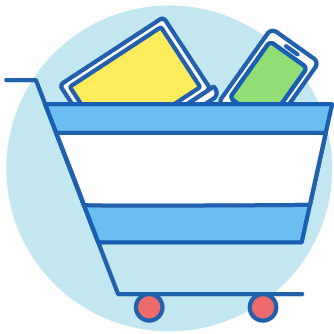 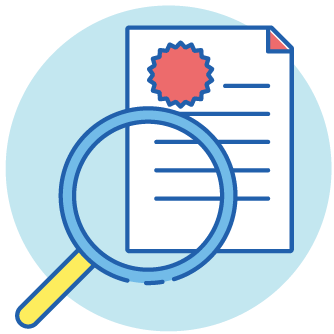 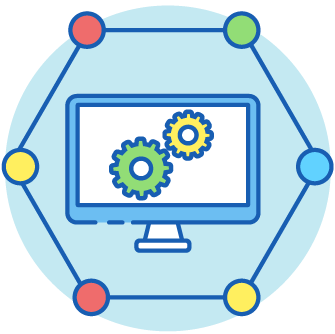 Purchase management
Vendor list | Approvals
Invoice and payment
Associated assets
Asset states
User-workstation mapping | Asset loans
Contract details | Renewal details | Child contracts
Expiry notifications
Associated assets
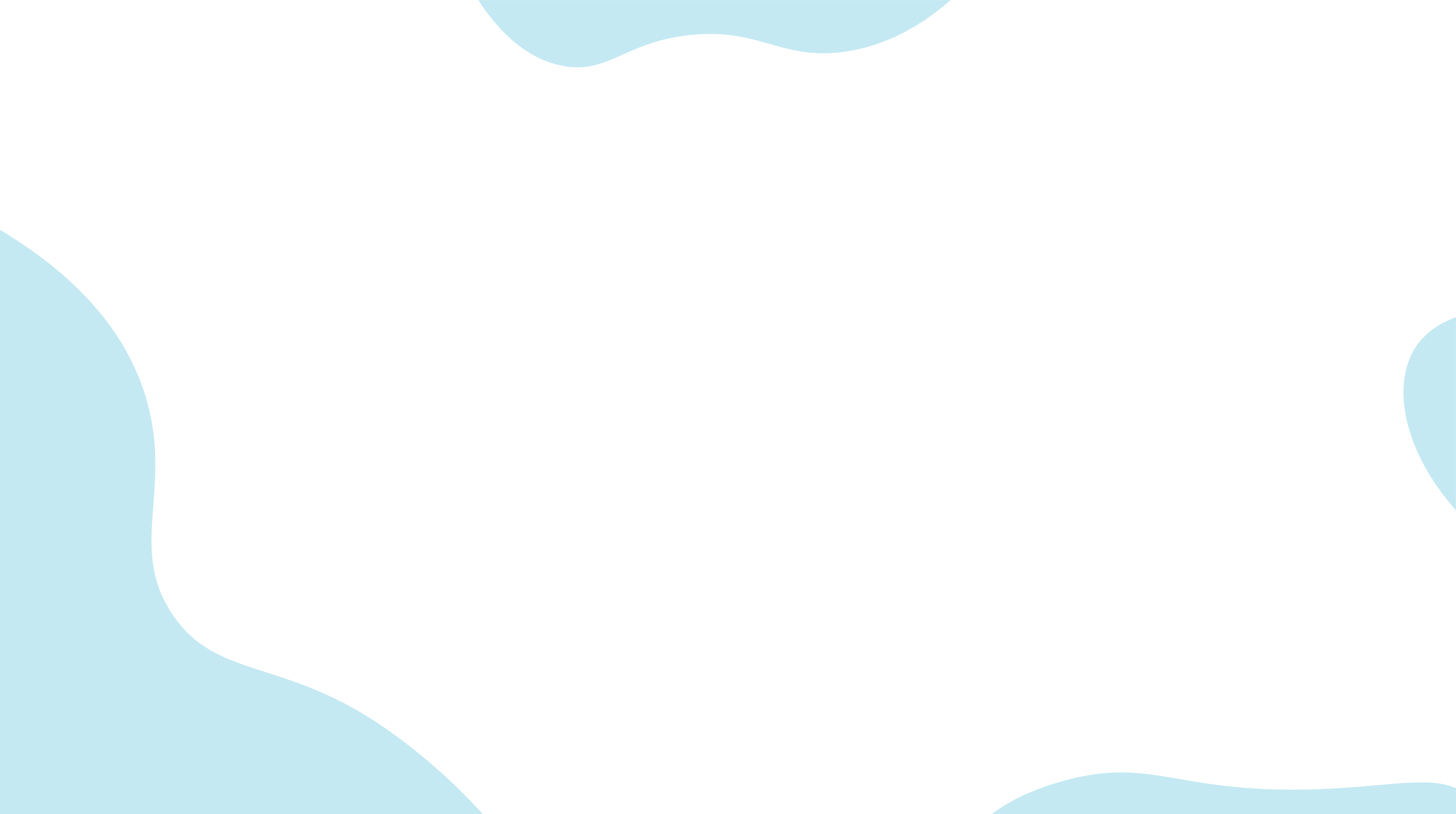 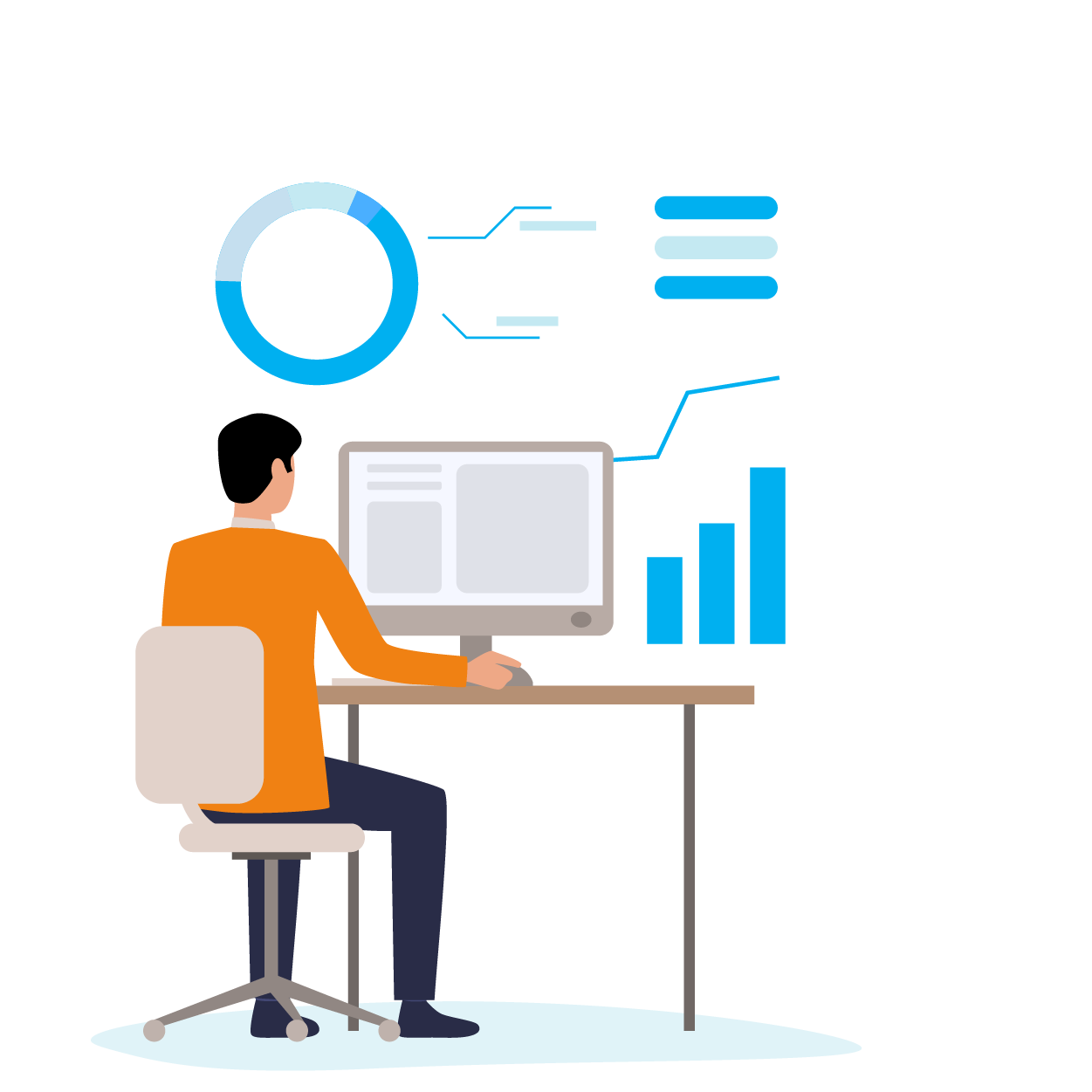 Reporting in
AssetExplorer
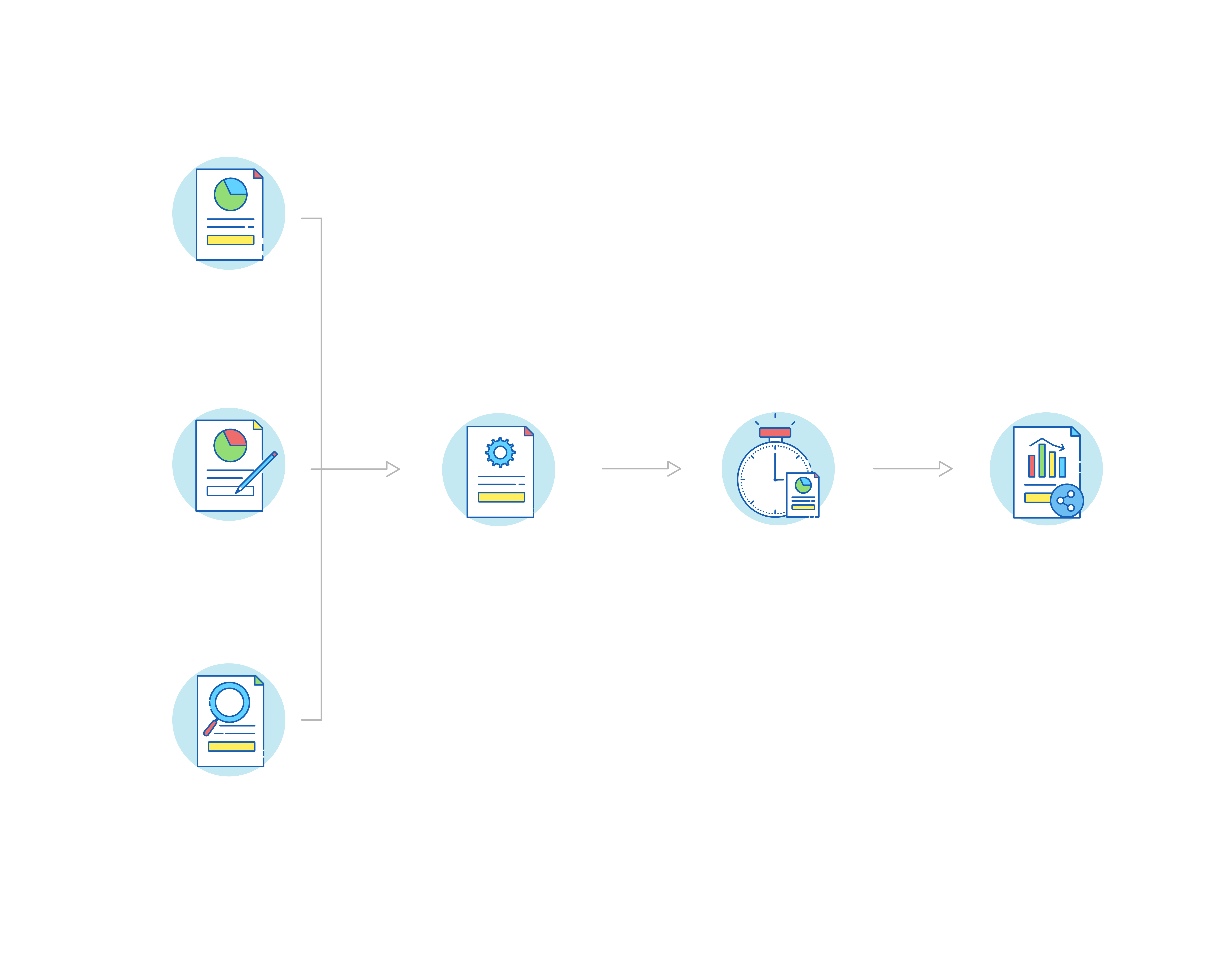 Reporting in Asset Explorer
Pre-defined
reports
Customizable
reports
Generate &
share reports
Schedule
reports
Configure &
modify reports
Email as HTML,XLS,CSV and PDF | Customize dashboard
Knowledge
base
Report type, Choose desired data, Filter options,
Save reports
Query
reports
Best practice reporting
in AssetExplorer
Keep tabs on your key service desk metrics
Keep key stakeholders and CXOs informed periodically
Mine information about your service desk from the available data
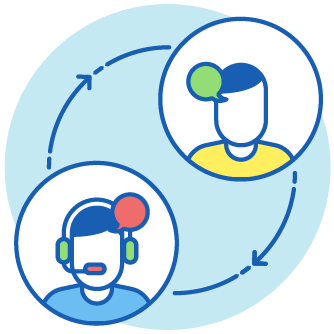 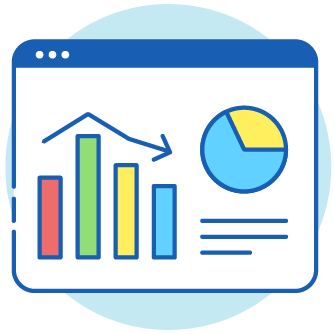 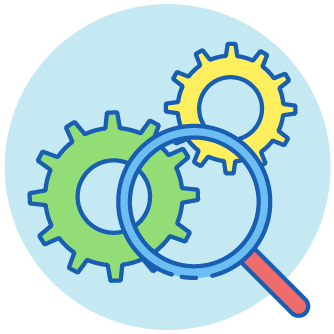 Scheduled reports
Email reports automatically
Export reports as HTML, PDF, XLS, and CSV files
Out-of-the-box reports Live dashboards Custom dashboard widgets
Custom reports (tabular, matrix, summary, and audit reports) | Query reports | Custom CI reports
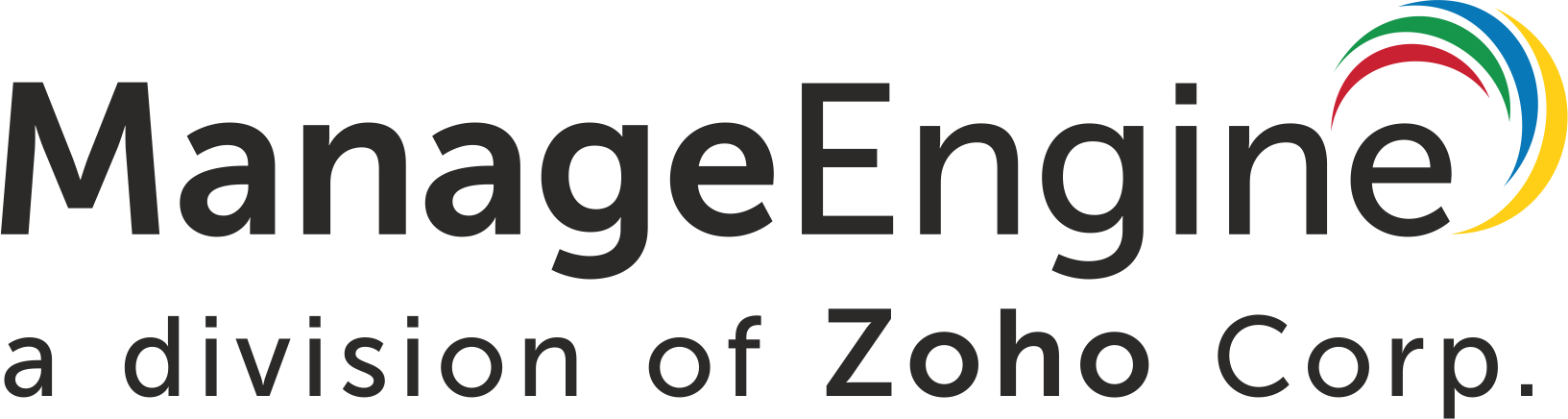 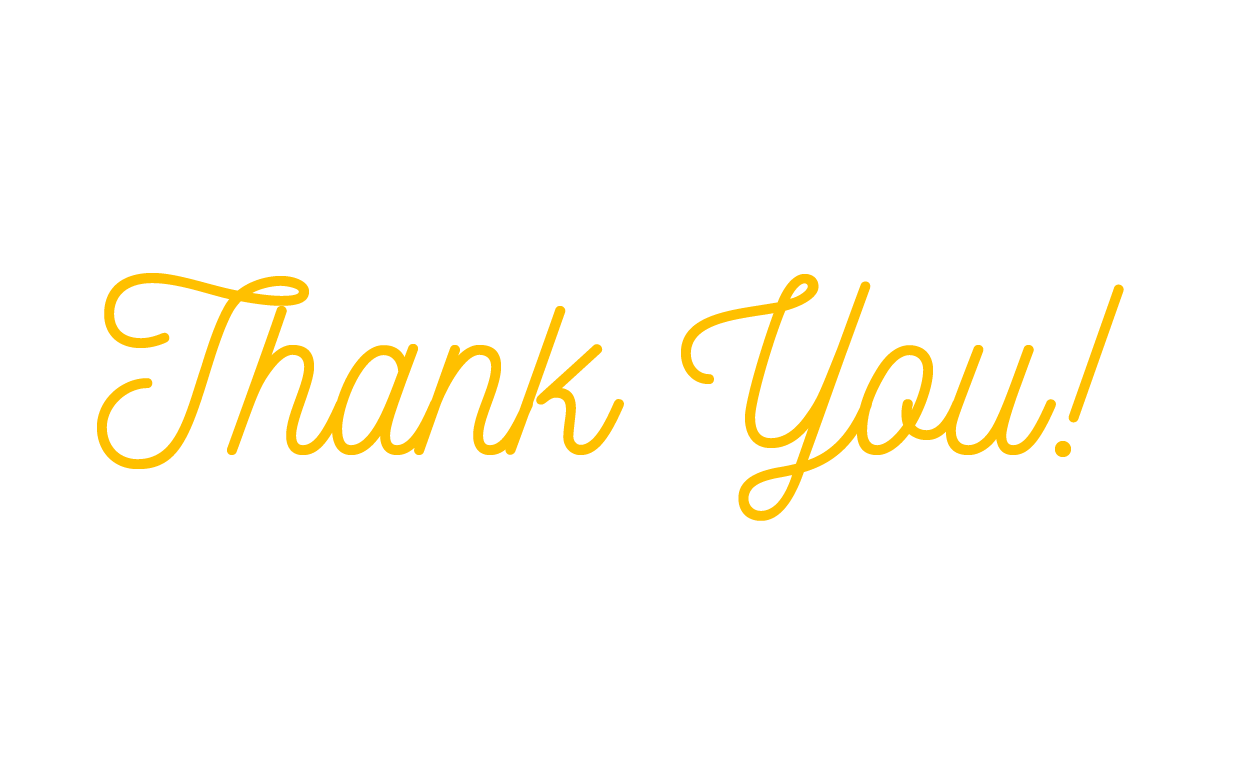 ‌www.assetexplorer.com
‌sales@manageengine.com